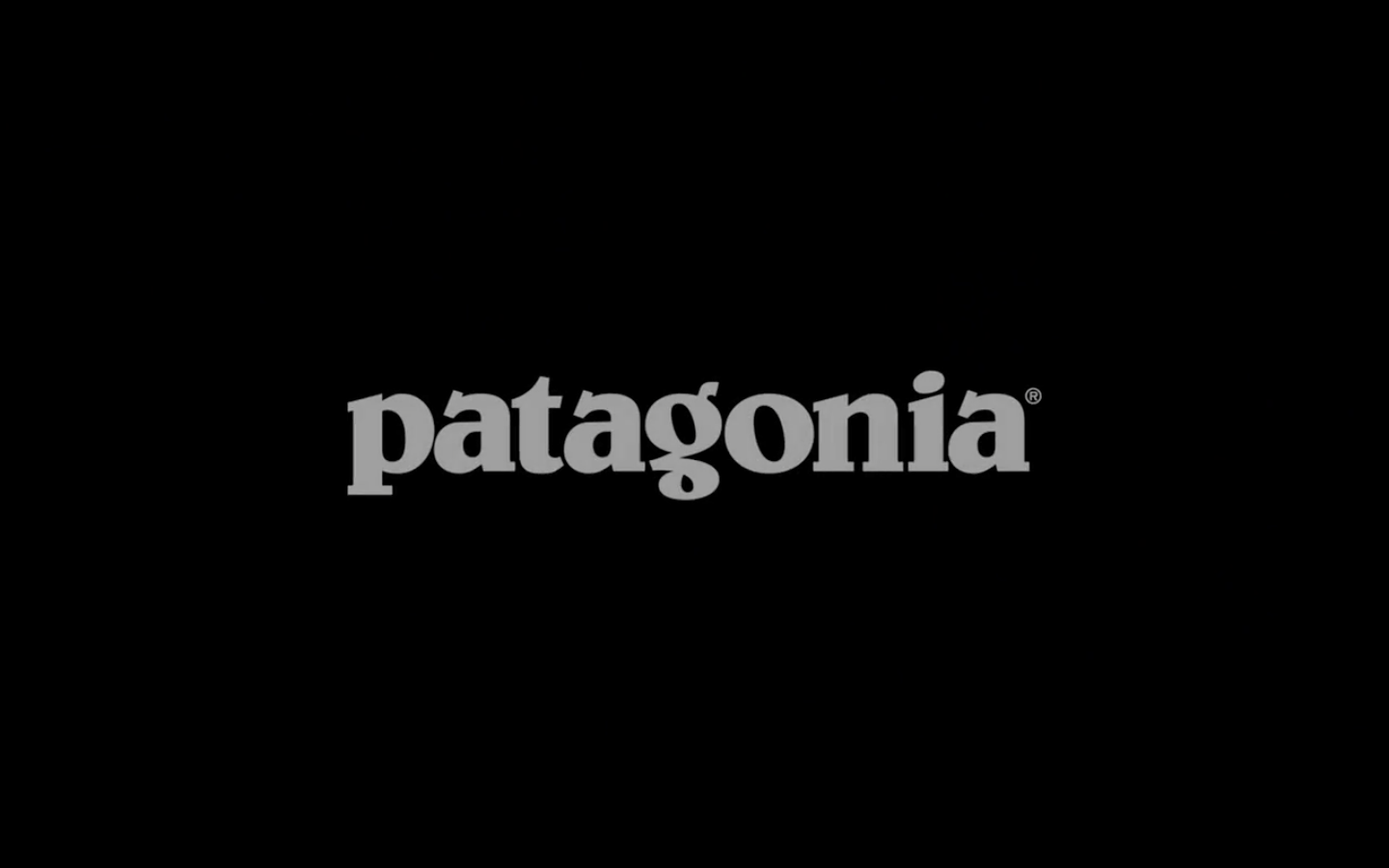 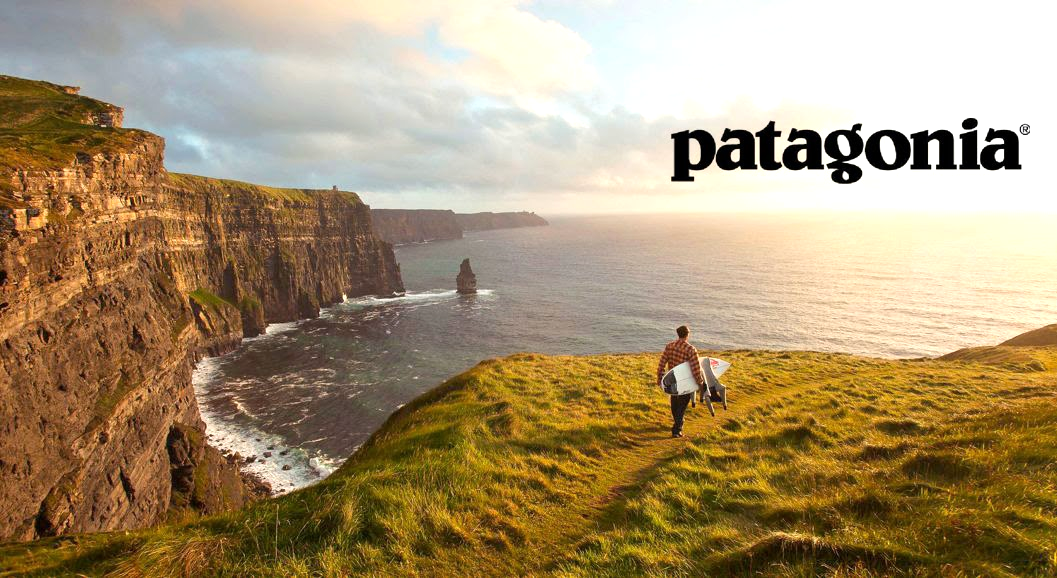 “Build the best product, cause no unnecessary harm, use business to inspire and implement solutions to the environmental crisis.”
Simon Foucher			Neha Tally
Jonathan Suprovici		Christina Paylan
Weilun Chang			Nadia Cho
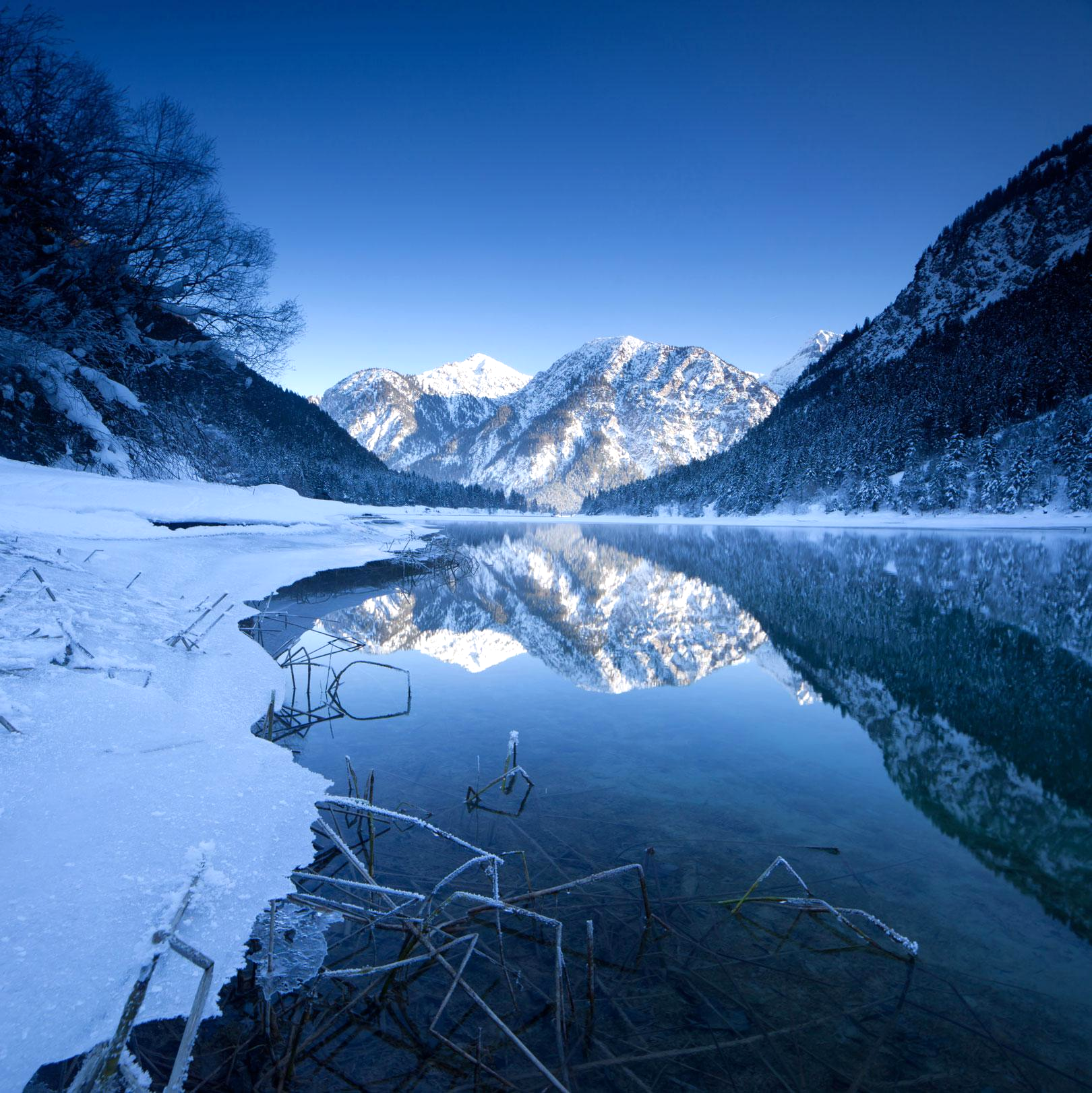 AGENDA

Company Overview

External and Internal Analysis

Alternative Solutions

Recommendation

Implementation
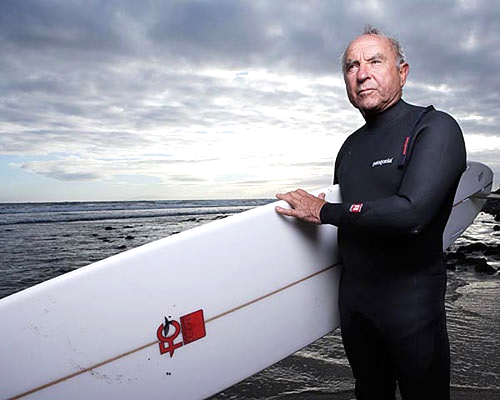 COMPANY OVERVIEW
History- Founded by Yvon Chouinard
 	Governance- Private Company
Philosophy- Dirtbag Lifestyle
Segment- Luxury Outdoor Products:
Sportswear, Technical Outerwear,
Technical Knits, Hard Goods, Misc

Goal- Achieving Growth aligned with Philosophy
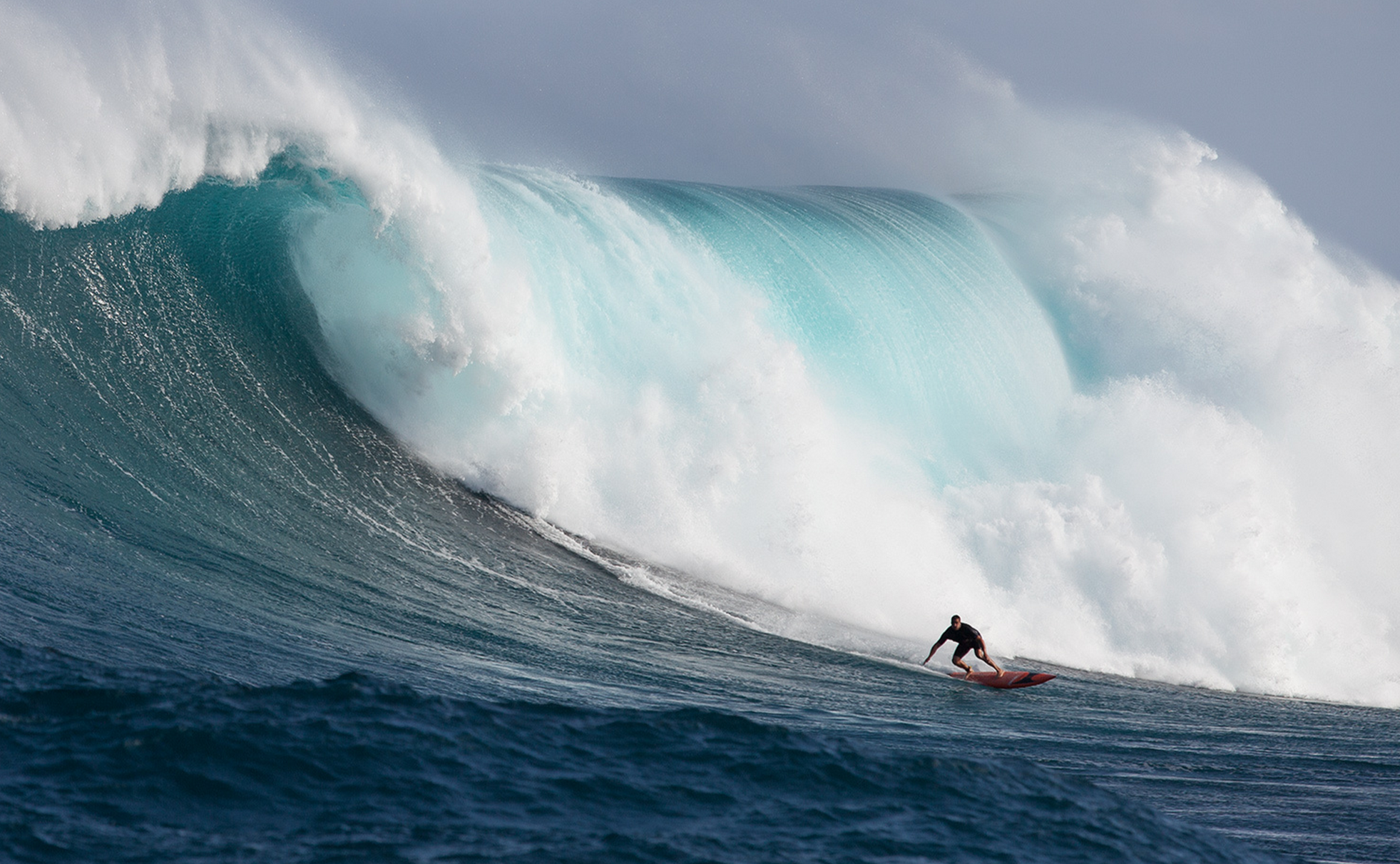 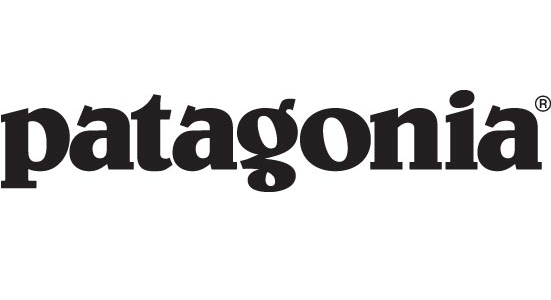 EXTERNAL ANALYSIS
GENERAL ECONOMY
Focus on US Economy
Spring 2010- Indication of Slow recovery in GDP after 2009 recessionary trough
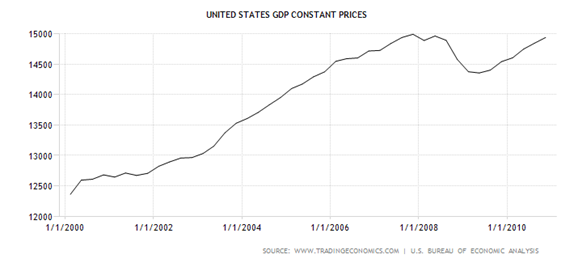 US OUTDOOR RECREATION ECONOMY
US$646 billion in direct consumer spending annually 
5% growth annually from 2005-2011 despite recession
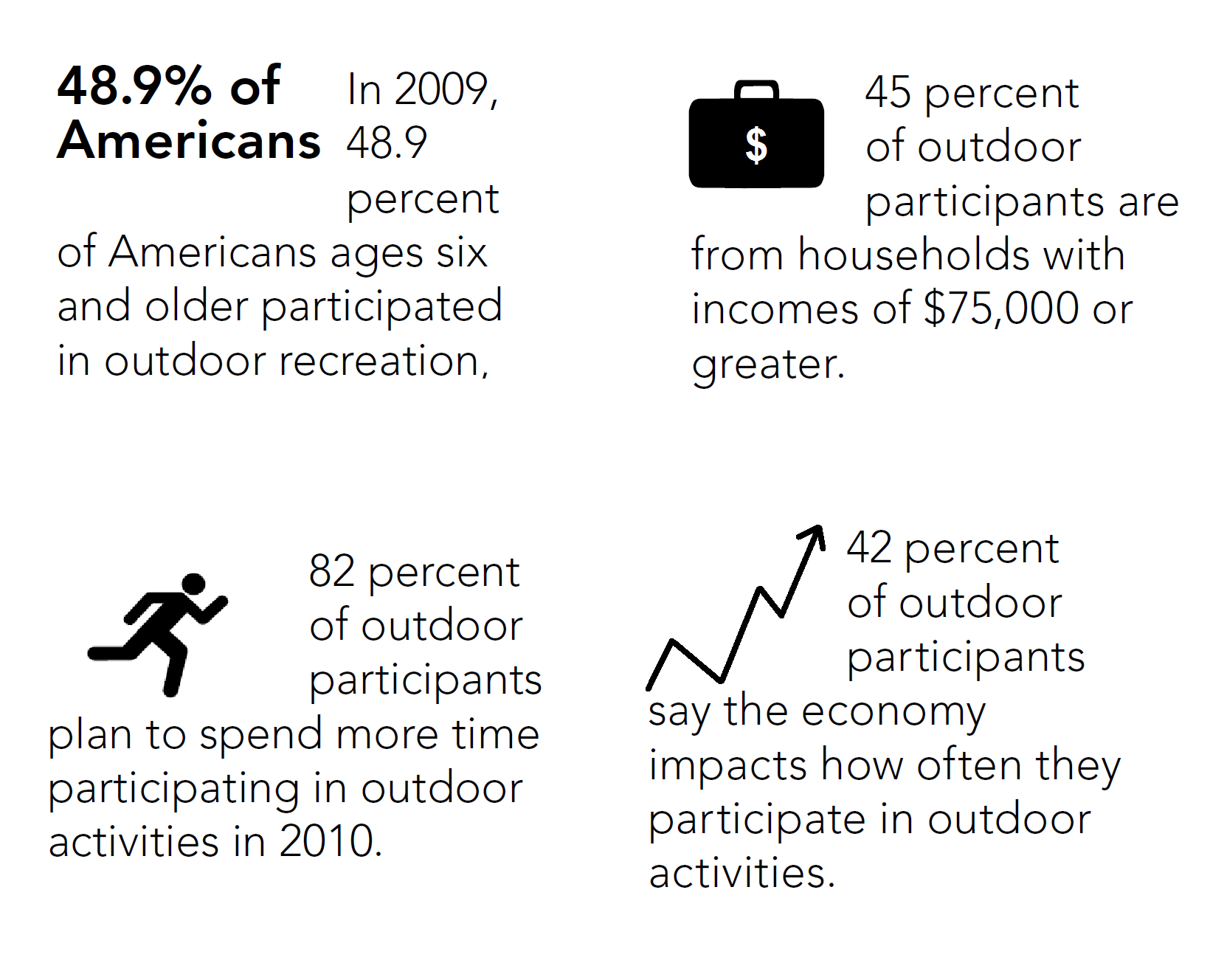 [Speaker Notes: Focus on US Market- currently the largest
Survey goal- The Outdoor Foundation's annual Outdoor Recreation Participation Report helps the outdoor industry, public agencies and community organizations better understand the trends in outdoor recreation participation, enabling groups to address America's inactivity crisis and the disconnect between children and the outdoors.
Note: A participant in outdoor recreation is defined as an individual who took part in one or more of 40 outdoor activities at least once during 2009.(From backpacking in a National Park to snowboarding at a mountain resort)]
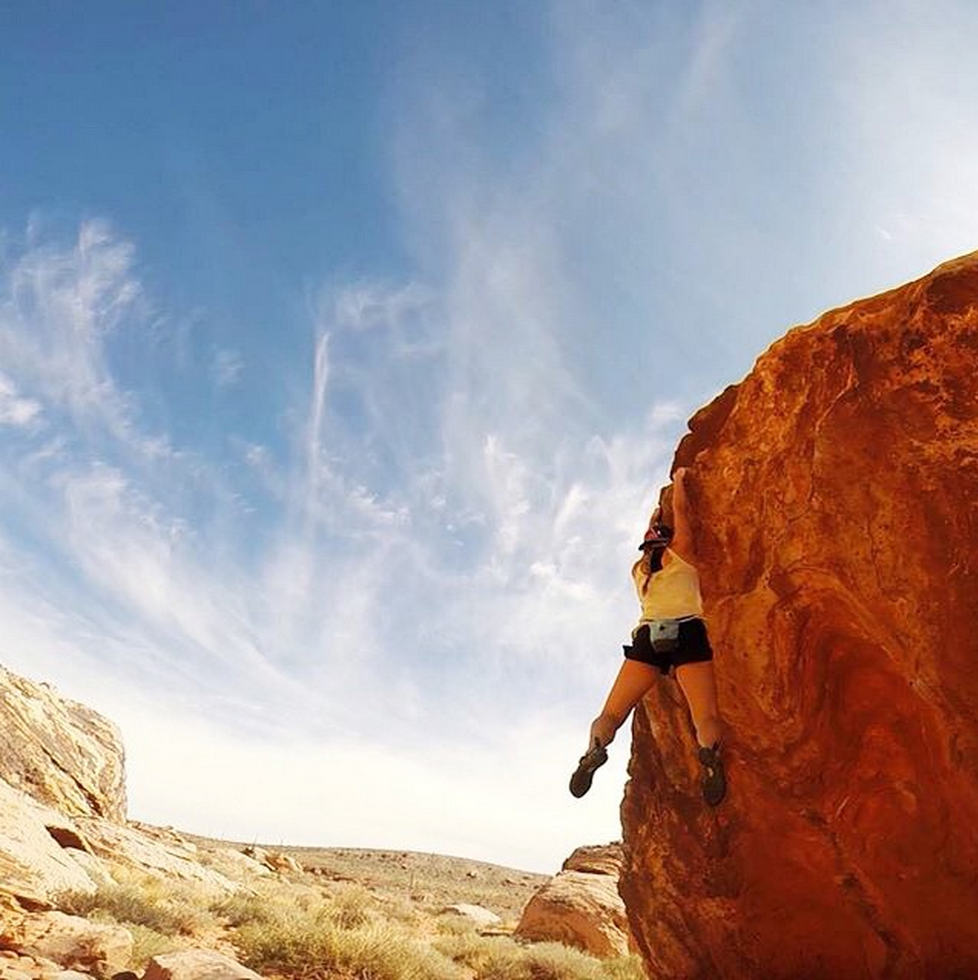 DEMOGRAPHICS

Correlation between Outdoor Participation and Attitude;

89% -  of participants believe in preserving undeveloped land for outdoor recreation

AND

38% of participants have donated/volunteered to support environmental and conservation efforts
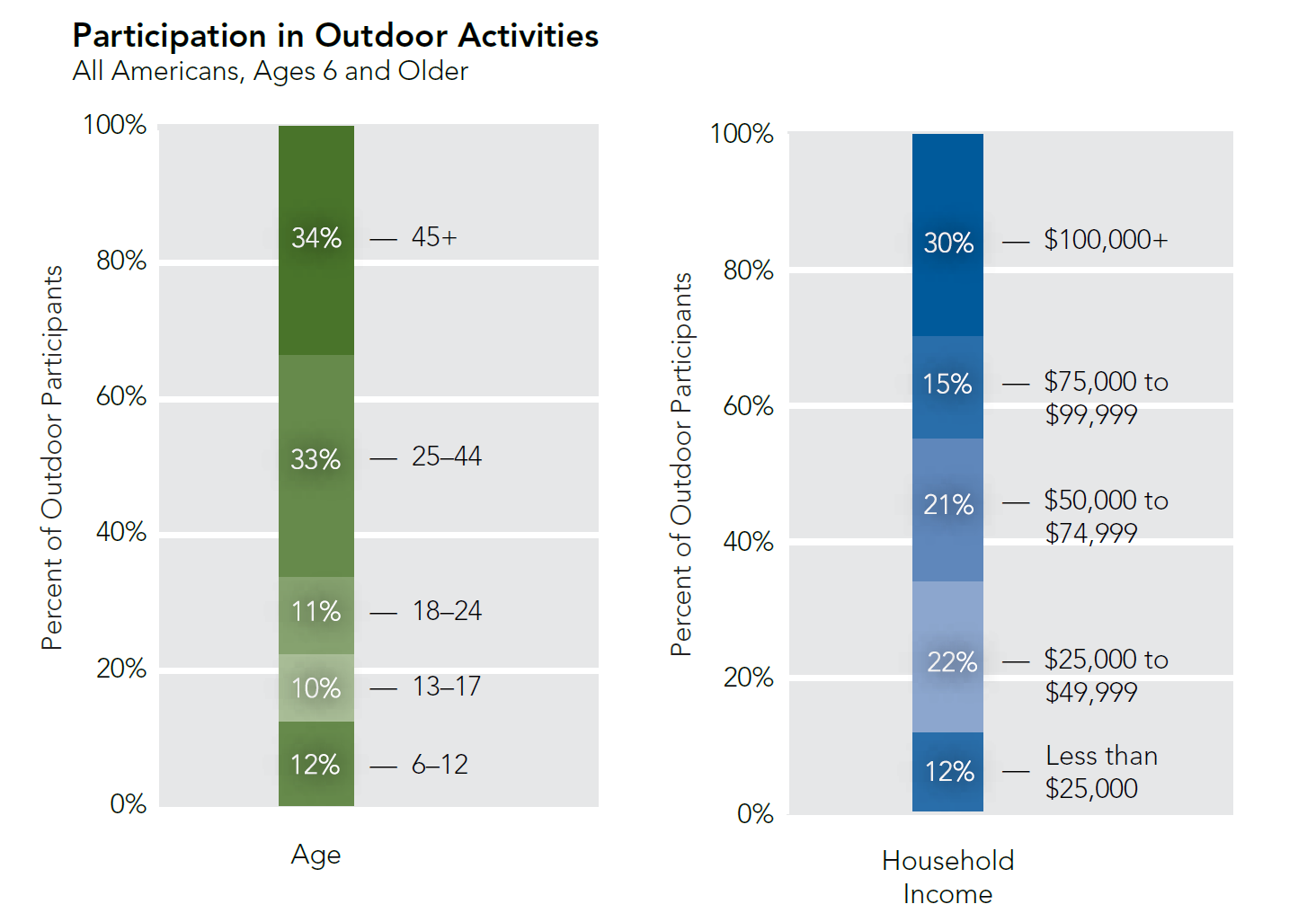 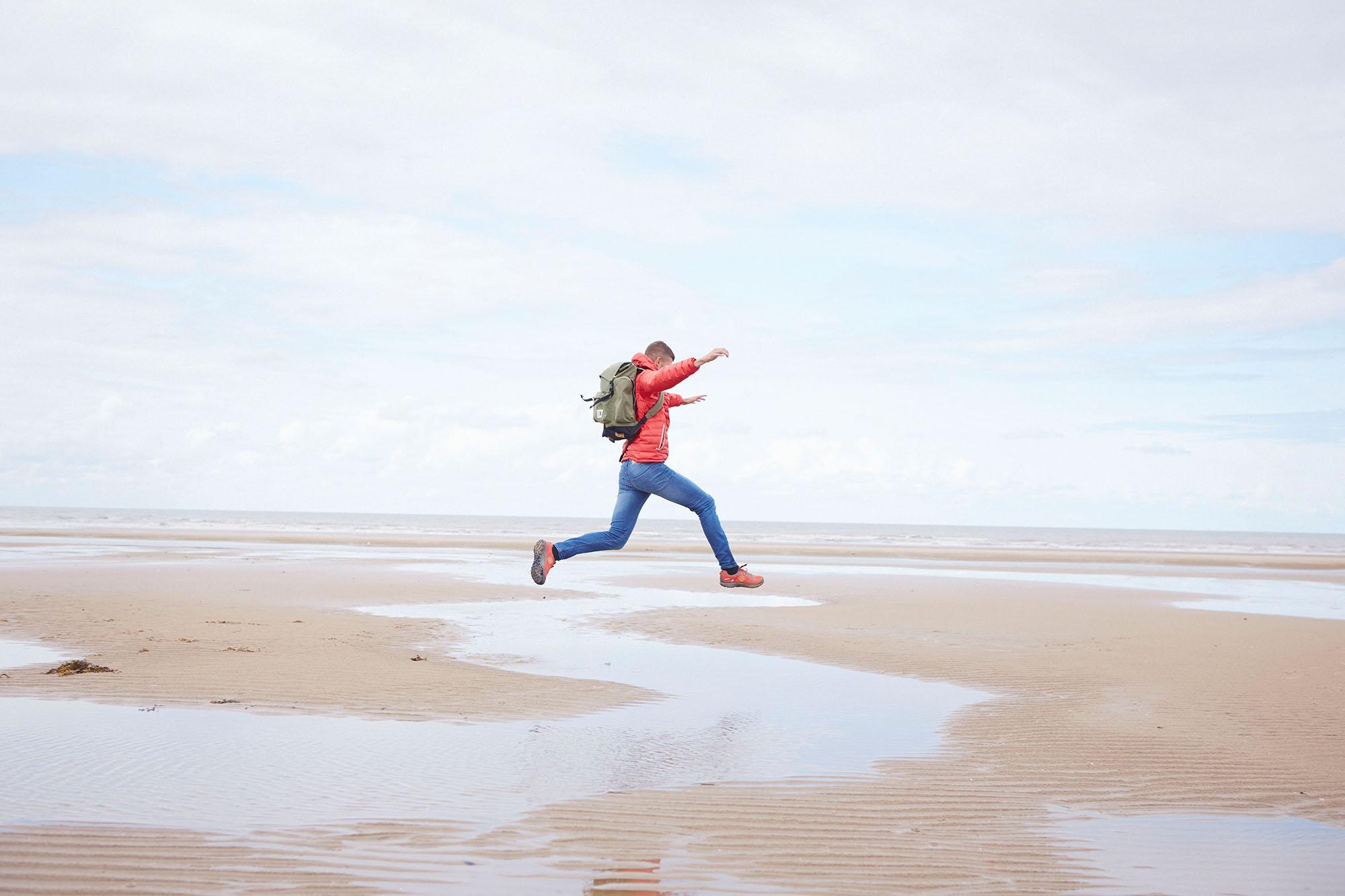 GLOBALIZATION
People from Mature Economies seek more extreme sports and experiences
World Tourism Organization (2006): Nature tourism expands at 6 times rate of tourism overall
Environmental and Community Awareness increasing; Global Warming, Pollution and Deforestation
People engaging in ecotourism want to be part of activities that benefit local and global environment
[Speaker Notes: As economies mature and people already possess most of the tangible consumer products that they want they start to desire intangible products such as experiences]
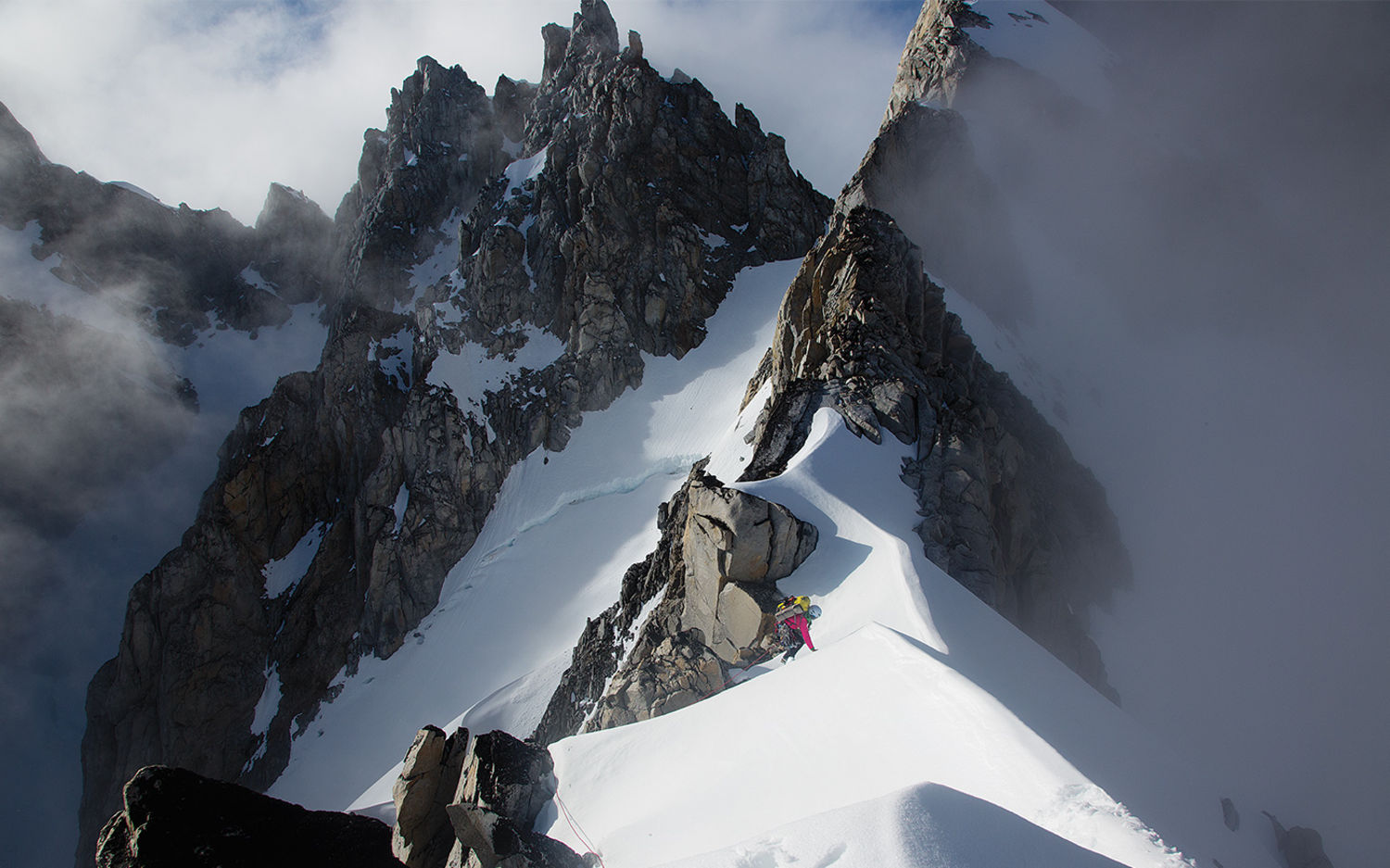 INDUSTRY ANALYSIS
INDUSTRY ANALYSIS
High-end outdoor apparel
Maturity Stage in Life Cycle
Product segments are well defined and experience only slight changes annually
Industry growth expected to follow increase in population and purchasing power of emerging markets
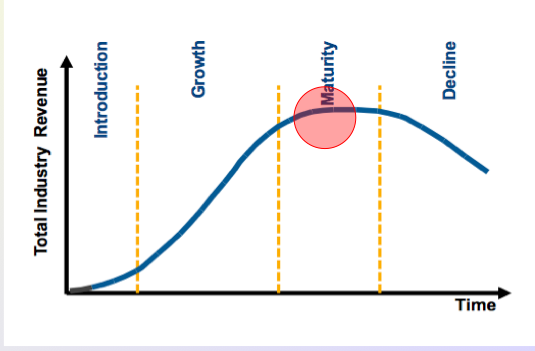 INDUSTRY ATTRACTIVENESS
INDUSTRY
Threat of New Entrants
LOW to MED

Economic barriers to entry
Brand establishment
Rivalry 
MED to HIGH
Competition for market shares
Not-price sensitive
Differentiation
Power of Suppliers
MED to HIGH

Eco-materials (cotton) and high-tech material dependencies
Internal technologies
Textile industry commoditized
Power of Buyers
MED

Niche market
Not price-sensitive
Easy brand switch
Brand loyalty
Threat of Substitutes
LOW

Few to no substitutes of high-end apparel
Attractiveness: LOW to MED
Especially not attractive for new entrants
KEY SUCCESS FACTORS
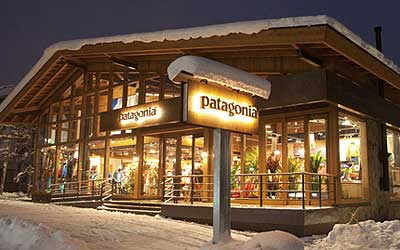 Value chain optimization


Establishment of brand


Marketing of technical materials and designs
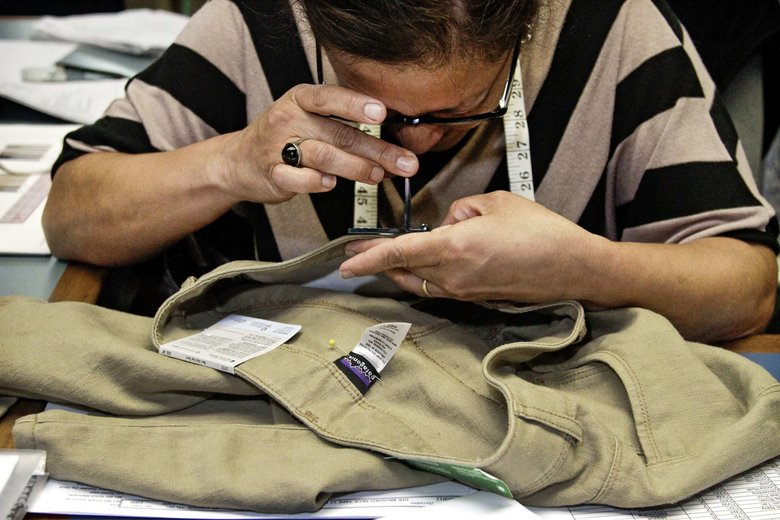 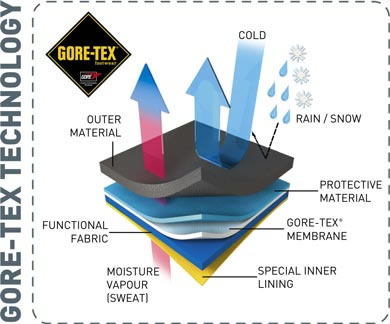 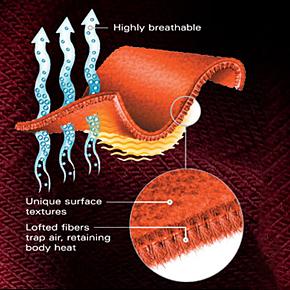 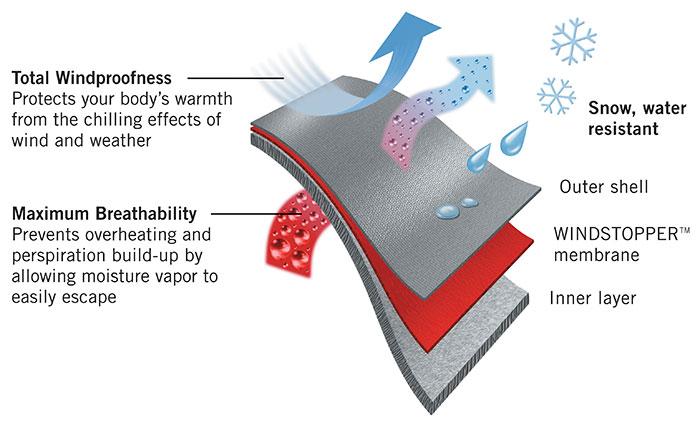 INDUSTRY TRENDS
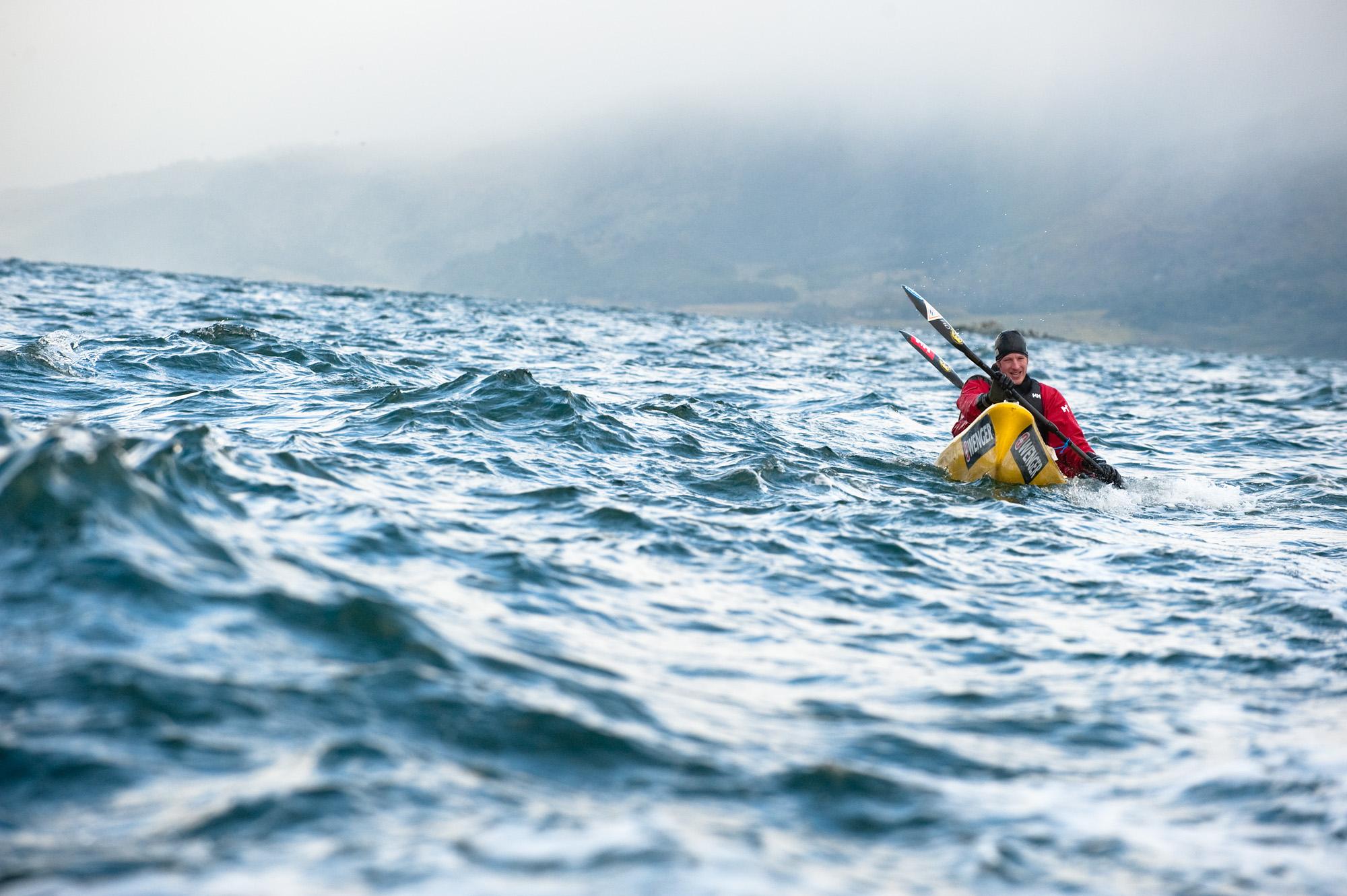 Layering and integrated systems
Streetwear and youth culture influence
Environmental and sustainability initiatives, e.g. using organic cotton
Consolidating retailers and fast-growing competitors in outdoor apparel industry
Increased use of e-commerce channels as consumers increasingly shop online
COMPETITION
HIGH
PATAGONIA
MOUNTAIN
HARDWEAR
ARC’TERYX
MARMOT
THE NORTH FACE
PRICE
QUALITY
COLUMBIA
SPORTSWEAR
TIMBERLAND
NIKE
LOW
LOW
HIGH
ENVIRONMENTAL APPEAL
COMPETITION
PATAGONIA
SPECIALIZED
MOUNTAIN
HARDWEAR
ARC’TERYX
MARMOT
THE NORTH FACE
PRODUCT RANGE
COLUMBIA
SPORTSWEAR
TIMBERLAND
NIKE
GENERAL
LOW-TECH
HIGH-TECH
TECHNOLOGY
SUMMARY OF
OPPORTUNITIES AND THREATS
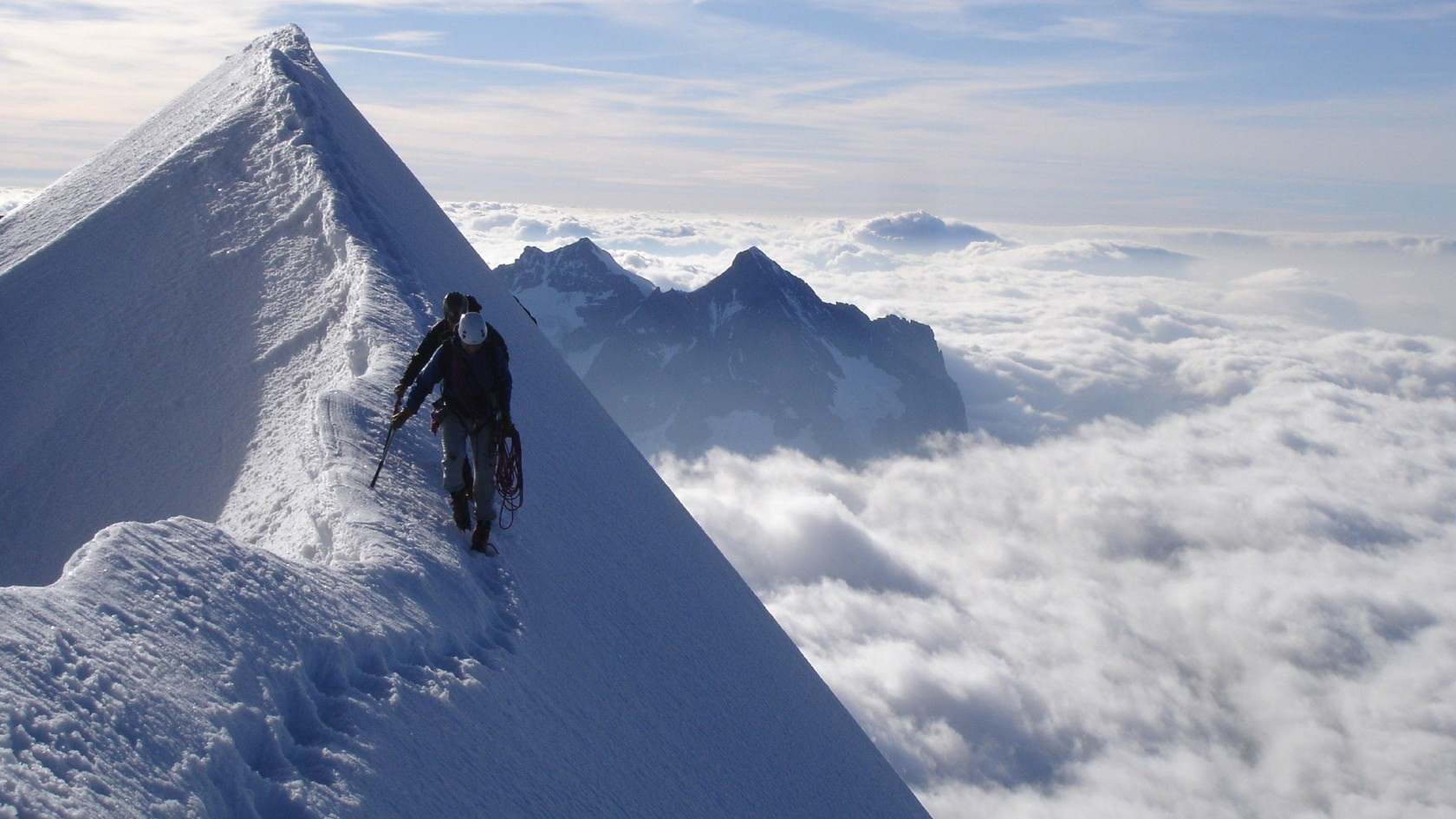 Opportunities
Mainstream market demand for eco-products and high-tech products
Potential for growth in international markets
Increase in interest for outdoor activities
Threats
High-end products in recovering economy
Dependency on suppliers for specialized materials
Imitation from competitors
Big budget competitors 
Radical views can alienate certain customers
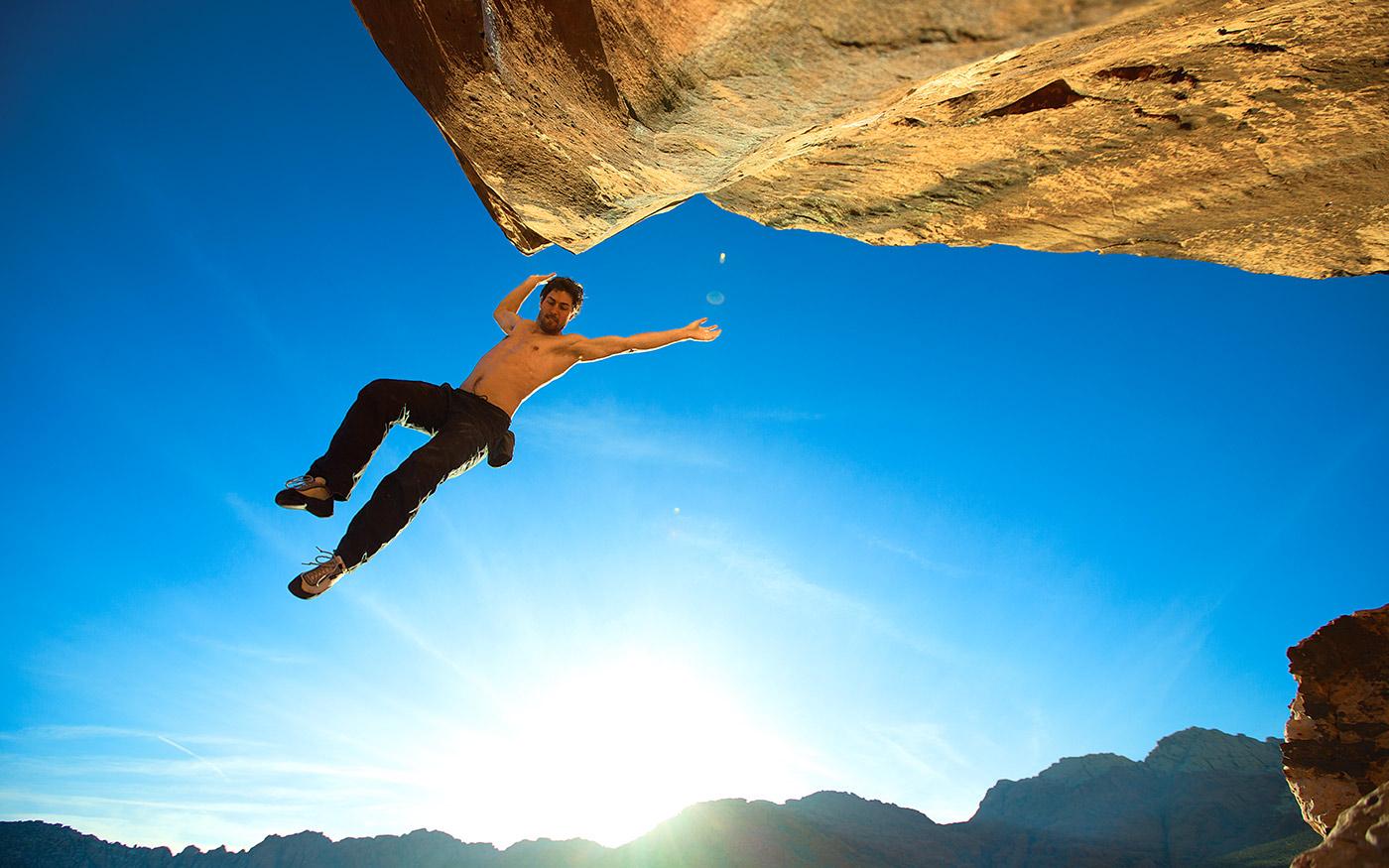 INTERNAL ANALYSIS
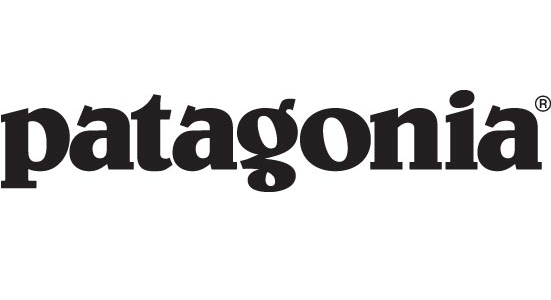 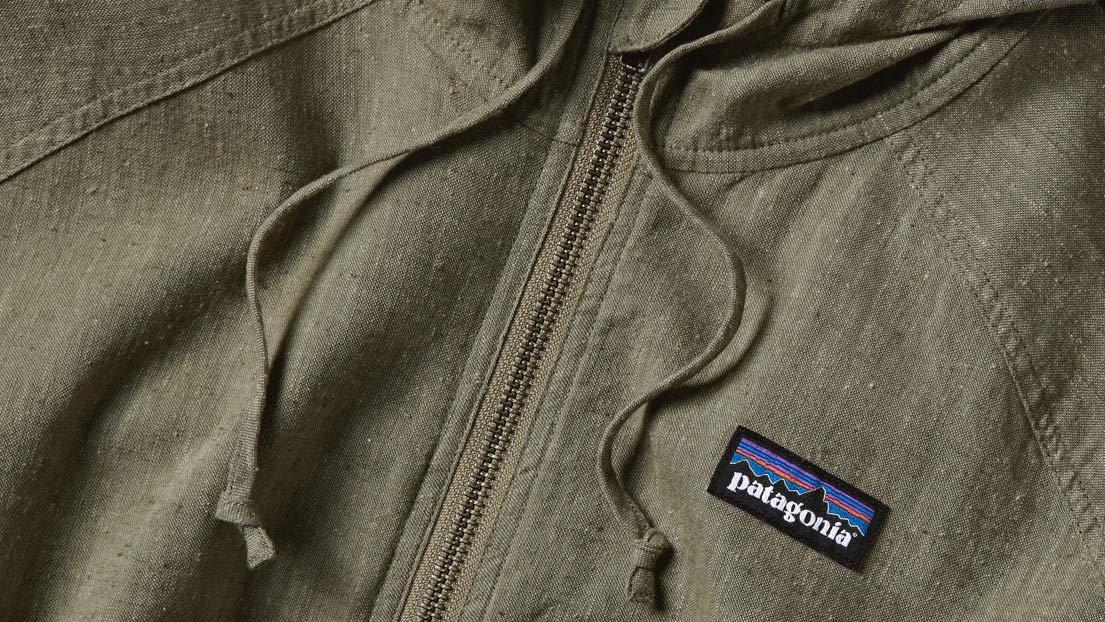 CUSTOMER ANALYSIS

TARGET MARKET
38 year old “dirtbag” with household income of $160,000

CUSTOMER RETENTION
Near 100% satisfaction guaranteed
Customer contributions to environment

CUSTOMER ACQUISITION
Ads for Patagonia promote their environmental concerns, not always their products
Great PR for their efforts
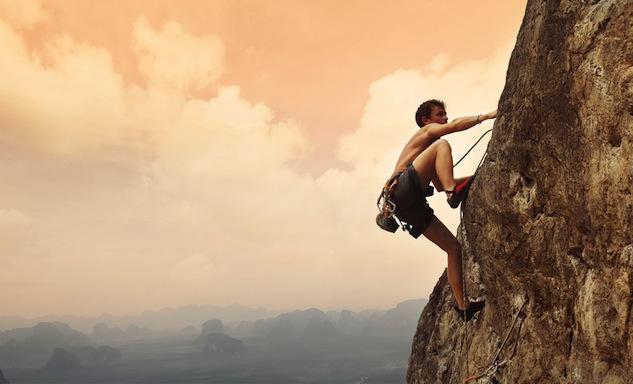 INNOVATION

1% of revenues for R&D

Industry leader in tech innovation

More durable fabric and 100% recyclable zippers

Patents for Synchilla, Capilene, and chlorine free wool
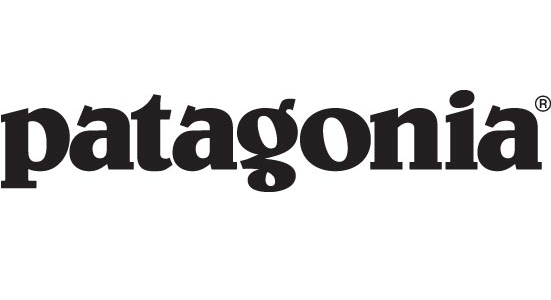 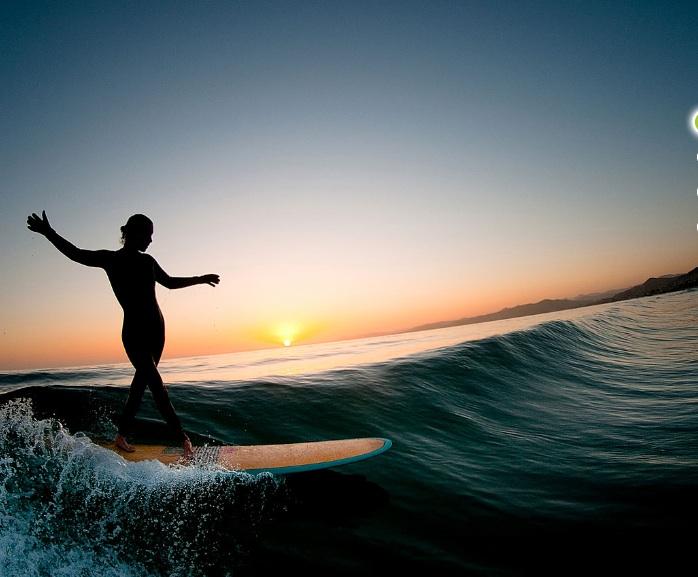 MARKETING

Celebrity ambassadors

Social media

Less than 1% of revenue for marketing

Lots of free PR 

Marketing eco-concerns more than products
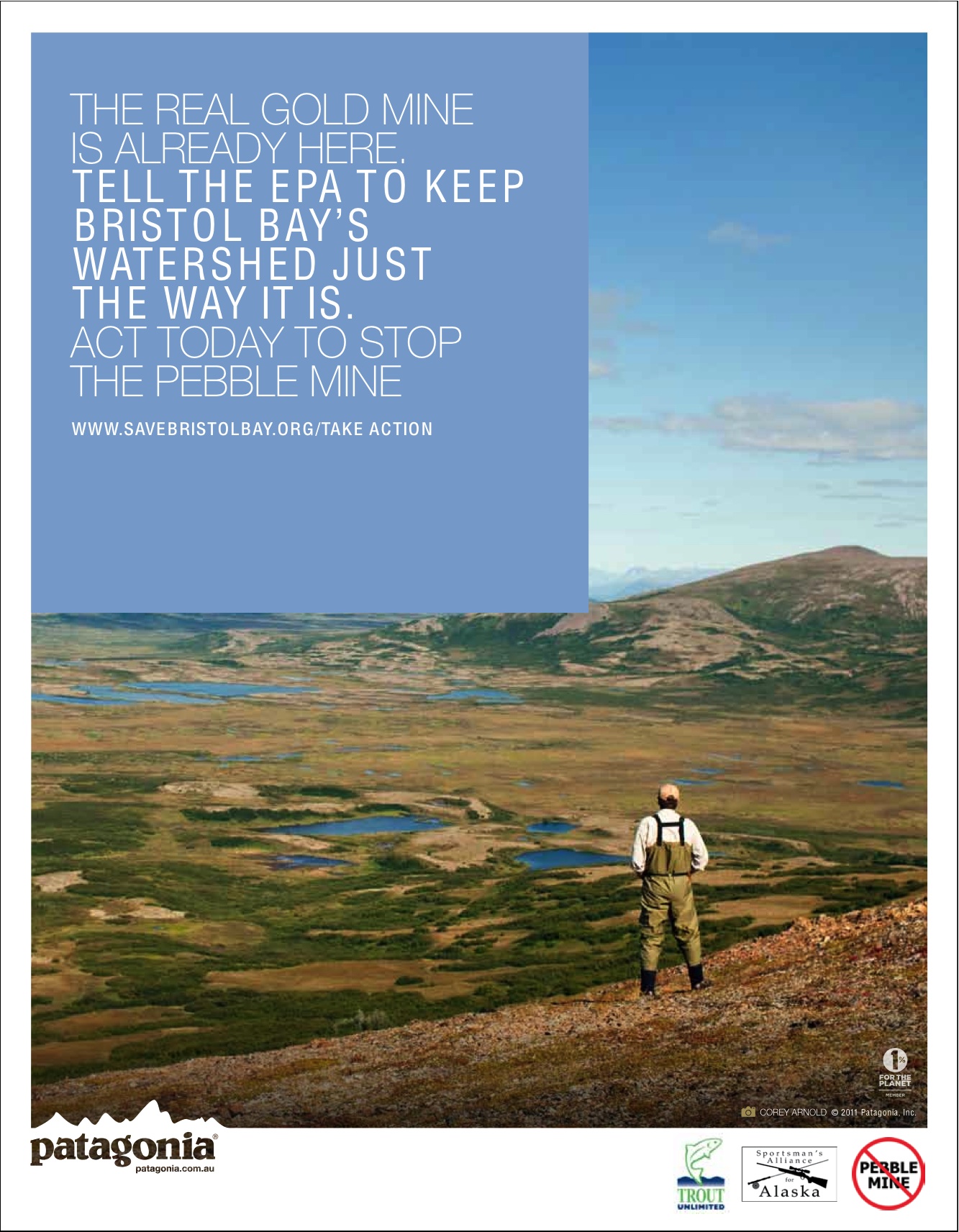 PATAGONIA 
ADVERTISING
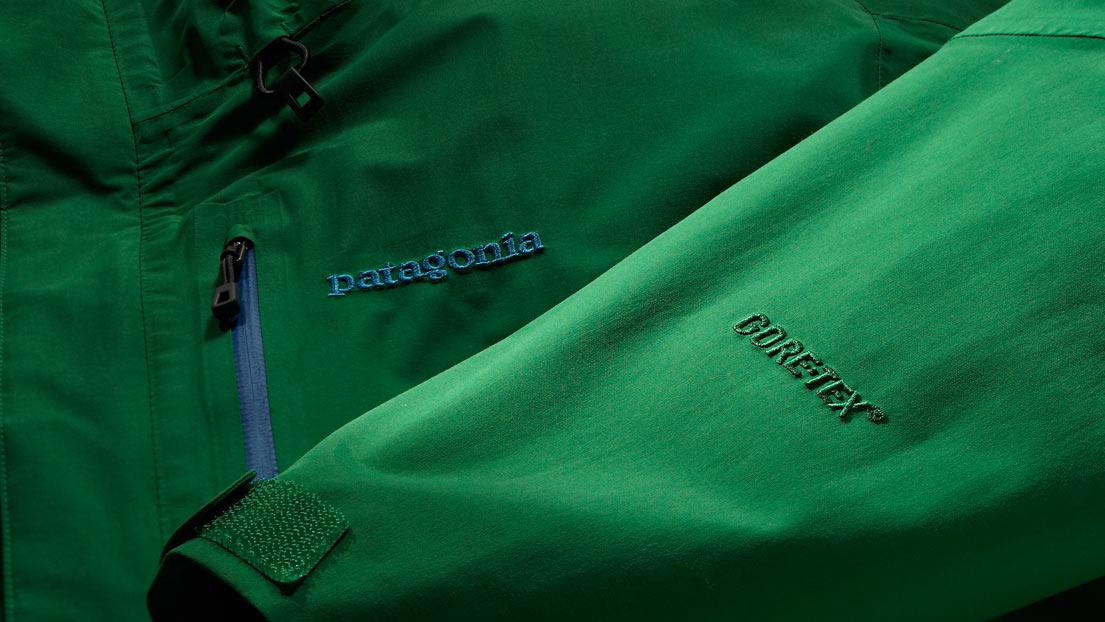 CORPORATE CULTURE

Surf conditions written on board daily
Employees take time off work if tide is up
2 months paid leave to work on environmental causes of their choice
$2000 subsidy for buying a hybrid car
Bail money for those arrested in nonviolent activism for enviro causes
Travelling to Patagonia, Chile, to help create a national park
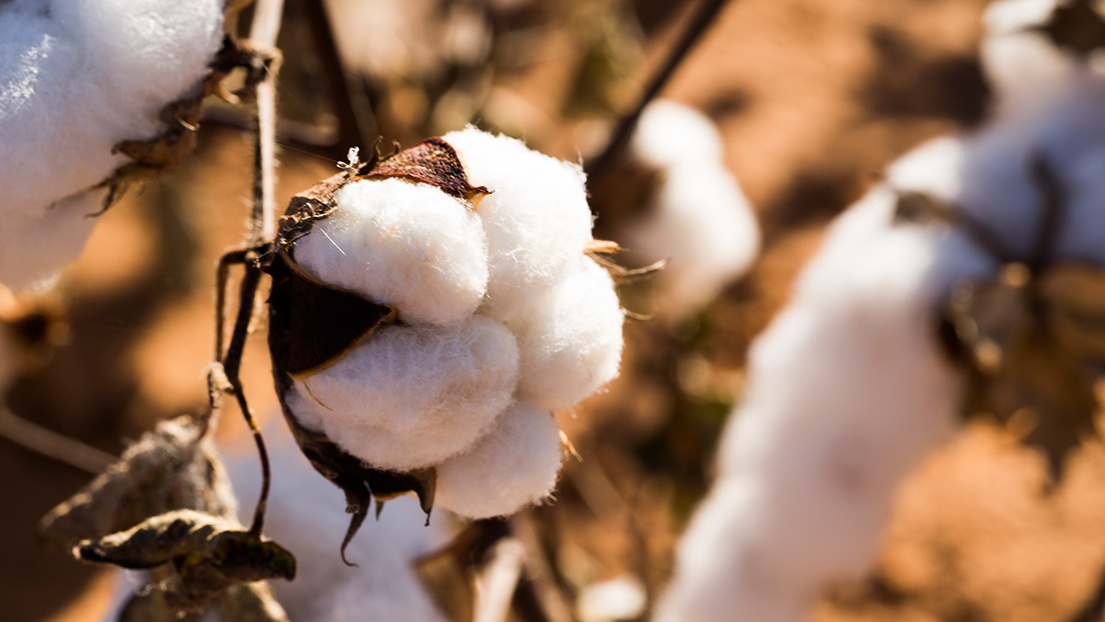 CORPORATE SOCIAL RESPONSIBILITY

Donations to external organizations
One Percent for the Planet
$200,000 in-kind donations annually
Donation of AmEx ad proceeds to 4 environmental groups

Internal operations
Eco-friendly production
Eco-friendly suppliers/dealers
Eco-friendly buildings
Corporate Culture
The Footprint Chronicles
Common Threads Initiative
recycle
repair
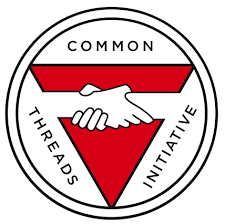 [Speaker Notes: Add a couple more CSR initiatives]
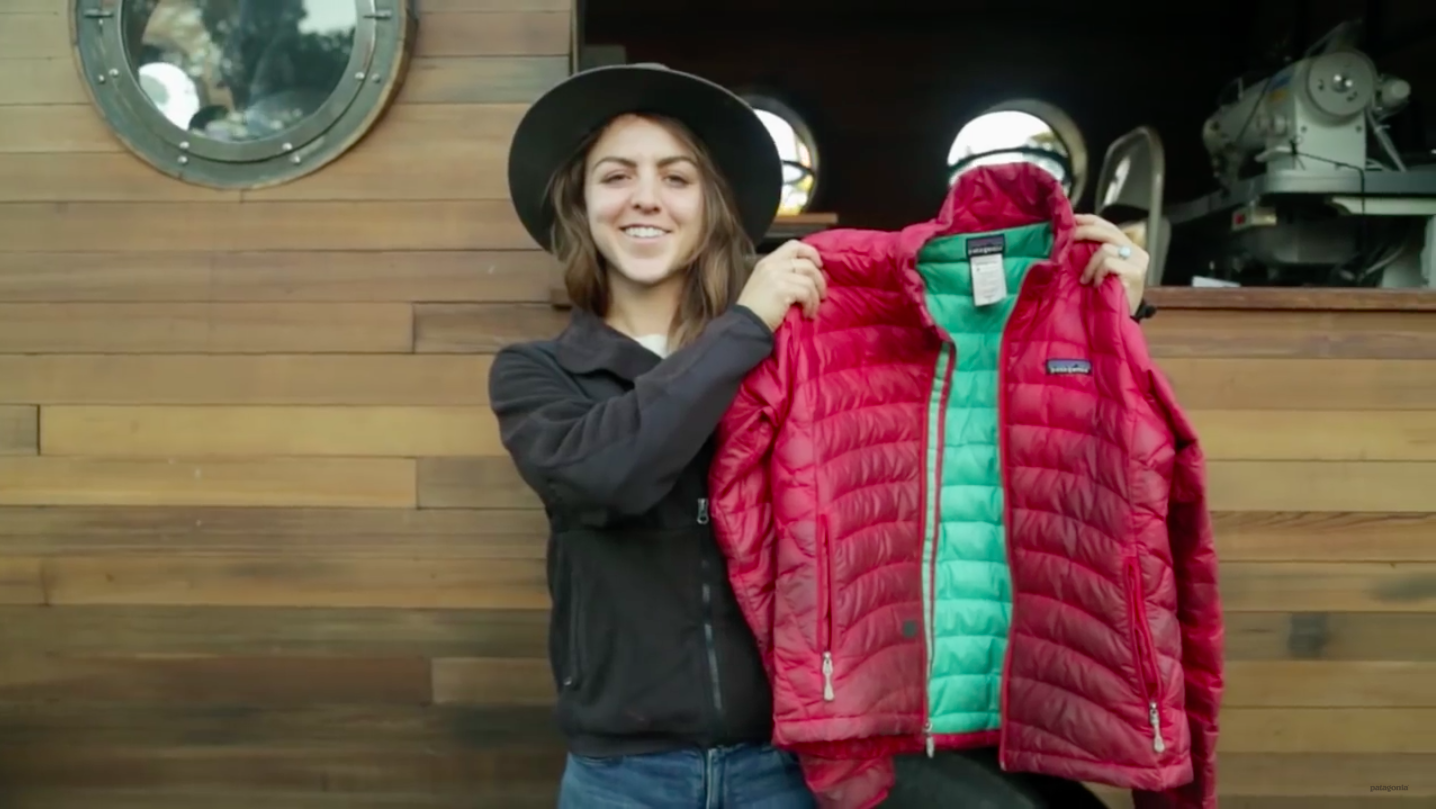 COMPETITIVE ADVANTAGE

Most eco-friendly 
Only company to repair
They own the largest repair facility in North America
Leaders of tech innovation
Patents for creations
Free media exposure
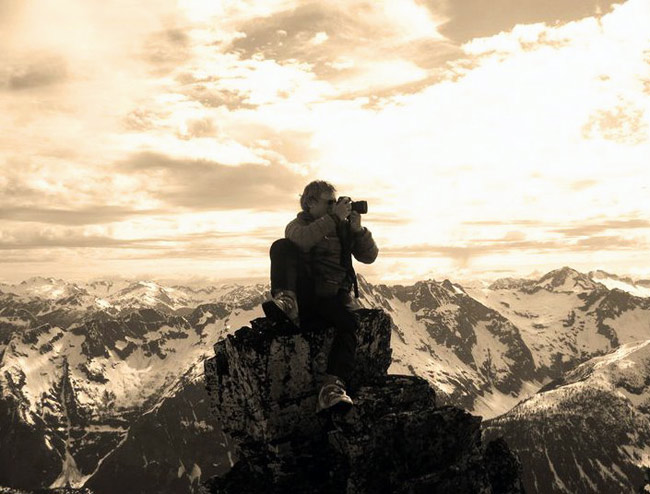 FINANCIAL ANALYSIS
PATAGONIA HAS BEEN OUTPERFORMING ITS INDUSTRY
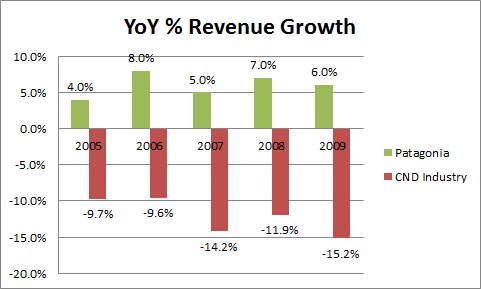 Yet never achieved 10% growth
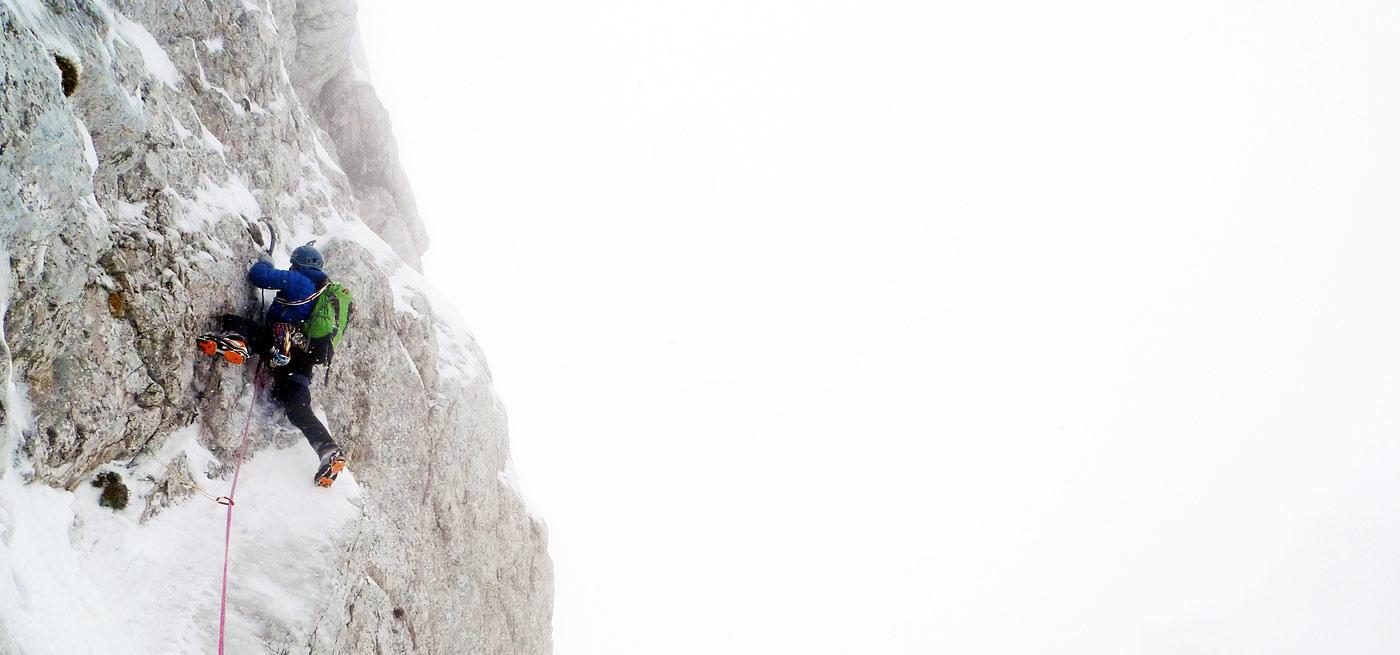 SUPPLIERS
Chosen based on environmental + social responsibility 
Down to 41 from 200
Inventory management issues: shortage


PRODUCTION
Focus on reducing footprint
packaging, dye, anti-odor chemicals, organic cotton


DISTRIBUTION
Distribution/ service center in Reno, Nevada
About 1000 dealers, mostly small single-store retailers and national chains
Suppliers
Chosen based on environmental efforts
Down to 41 from 200

Production
High CSR: focused on reducing footprint of production process 
85% outsourced outside North America for cheaper labour
Lower rates of product return than industry standards
Order 2000-5000 units per order

Distribution
Distribution/ service center in Reno, Nevada
About 1000 dealers, mostly small single-store retailers and national chains
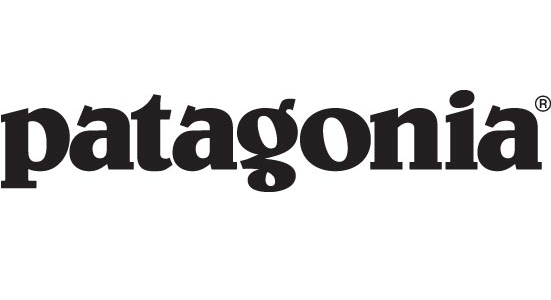 DIRECT SALES HAVE HIGHEST MARGINS, BUT GENERATE THE HIGHEST % RETURNS
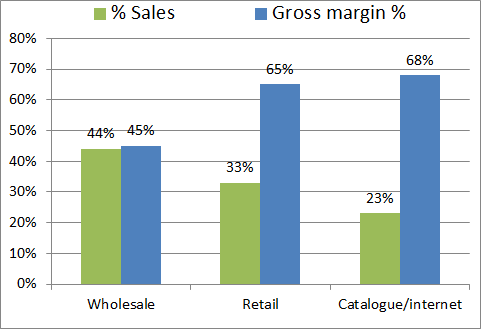 OPPORTUNITY TO IMPROVE DIRECT SALES CHANNEL / FOCUS ON RETAIL
PATAGONIA MAINTAINS 4X BELOW AVERAGE D/E RATIO
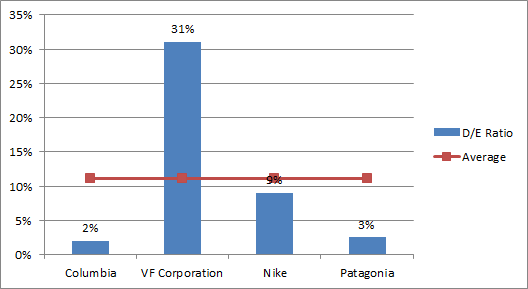 INCREASING DEBT TO AVERAGE COULD YIELD $14M IN CAPITAL
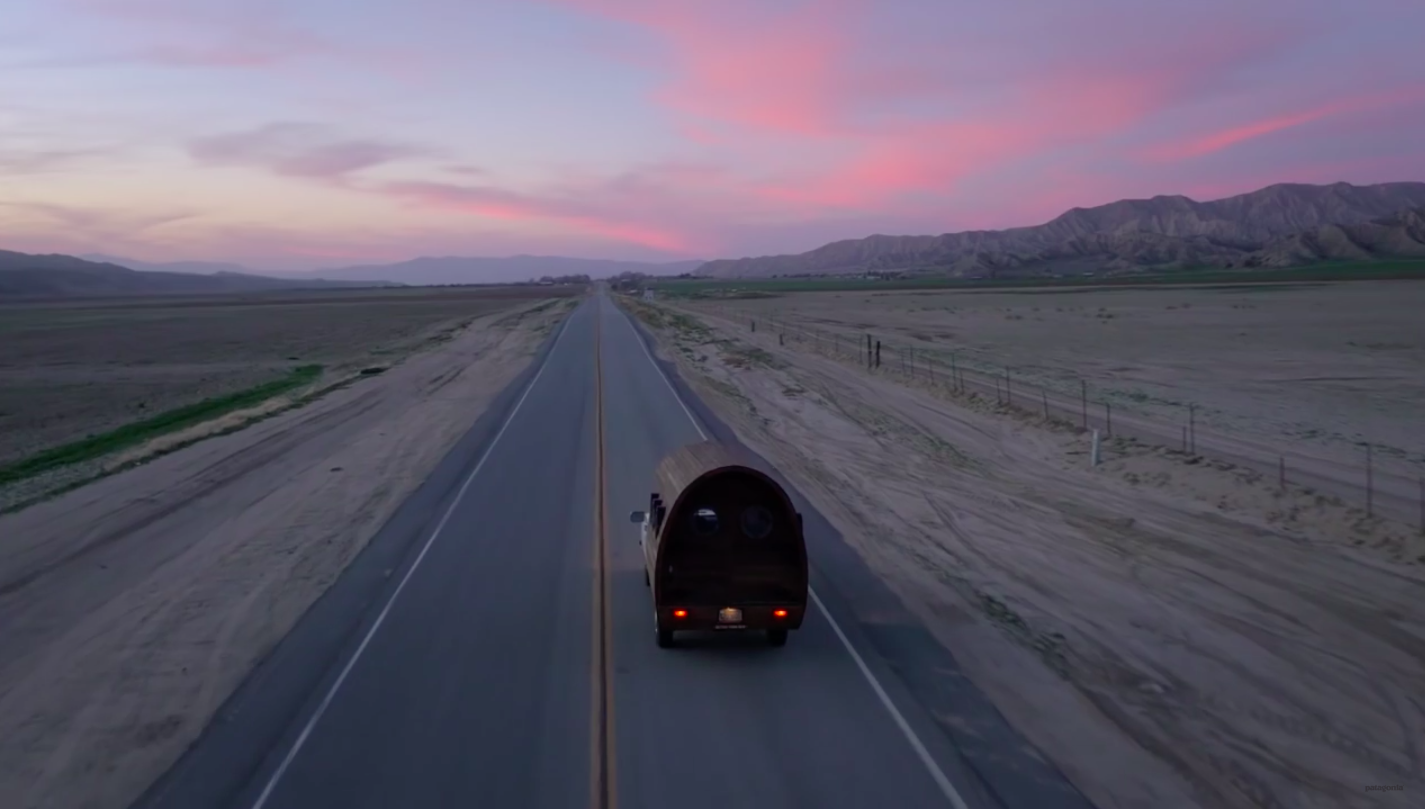 STRENGTHS

Reputation
Free publicity
Innovation
Corporate culture
Private company
Little debt
WEAKNESSES

Brand awareness
Governance
Size
Inventory 
Niche target market
Most sales come from lowest margin channel
PRODUCT LIFECYCLE INITIATIVE (PLI)

2005 - Pioneered Fabric Recycling
Launched recycling program for technical fabrics

2010 - Enhance to “Product Lifecycle Initiative” (PLI) 
Tell customers not to buy new products
Extend life & repair
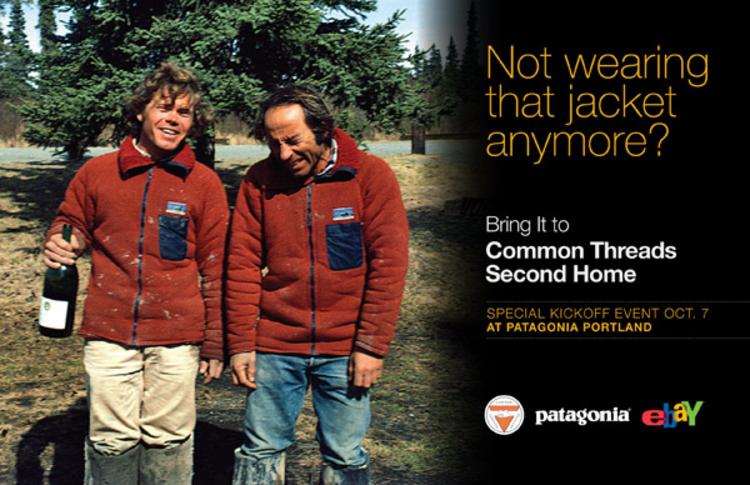 HISTORY SHOWED THAT NEW INITIATIVE CAN HURT PROFITABILITY
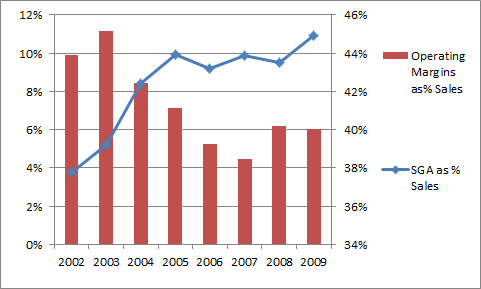 NEED TO FOCUS ON KEEPING COSTS UNDER CONTROL
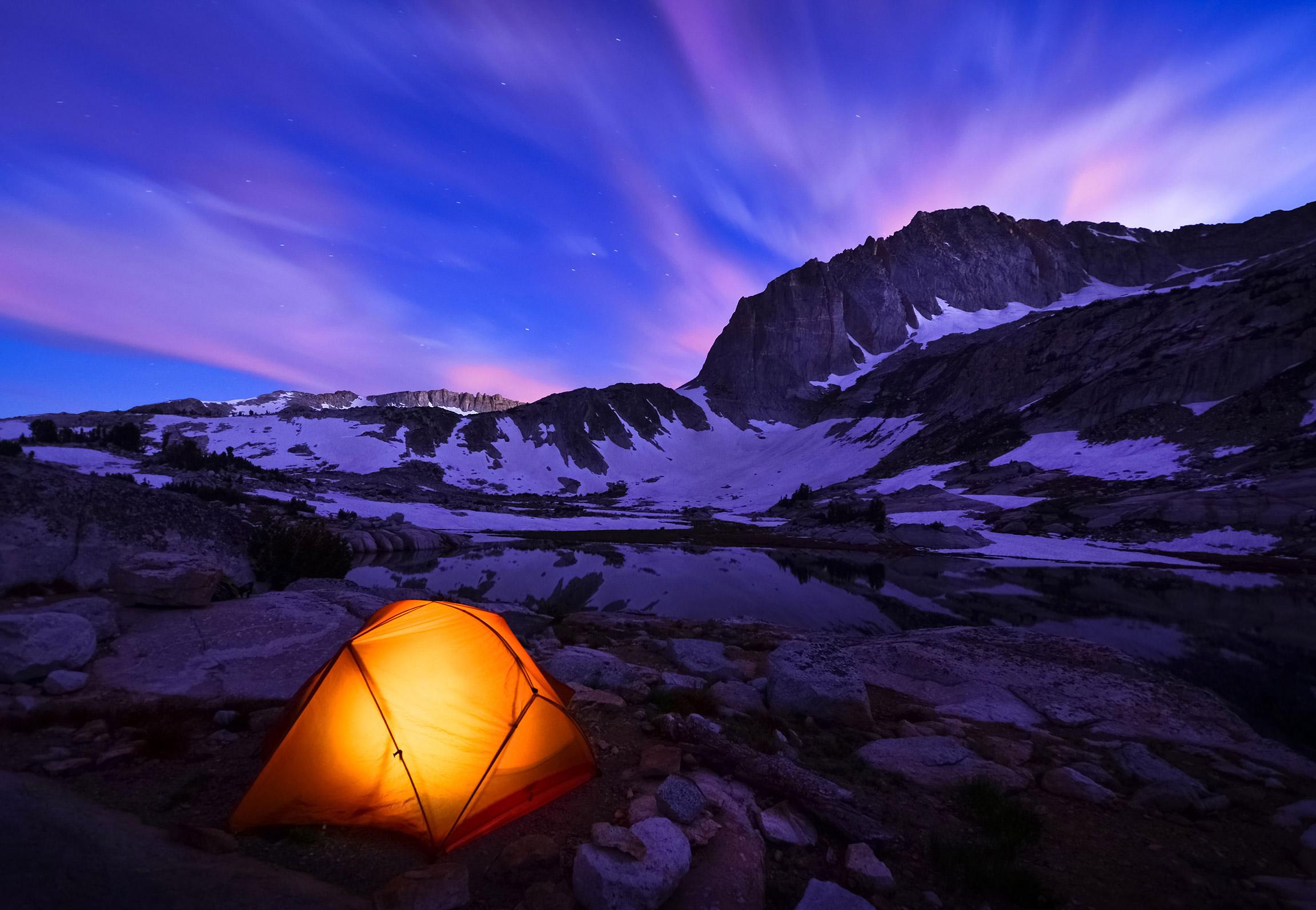 PROBLEM IDENTIFICATION
AND ALTERNATIVE OPTIONS
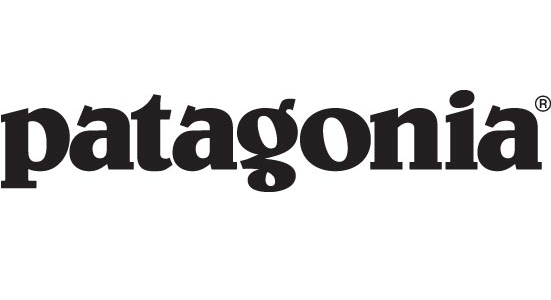 PROBLEM IDENTIFICATION
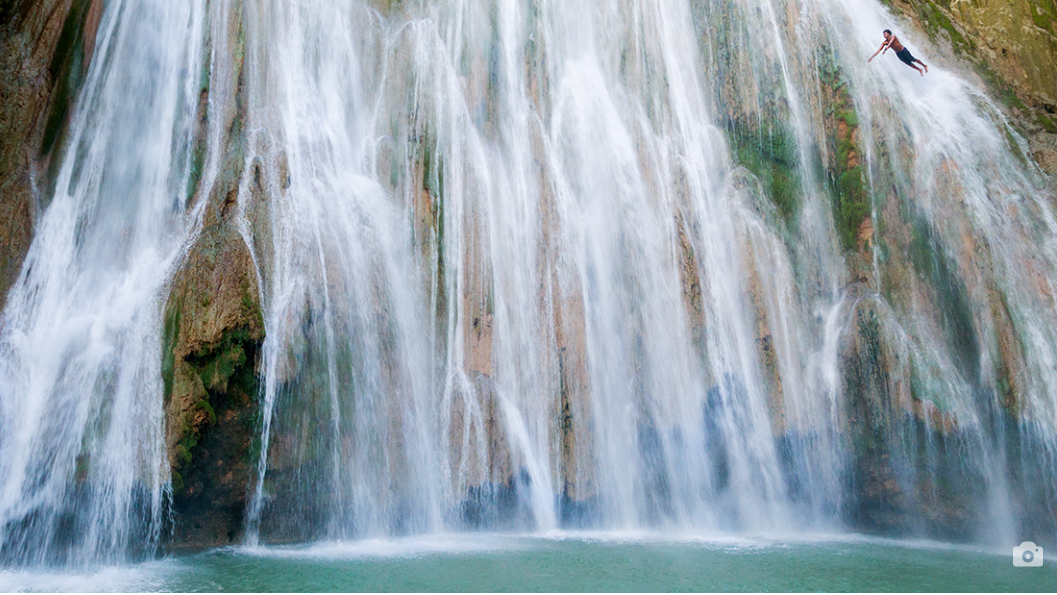 * Growing 10% while maintaining environmental culture* Growth limited due to low brand awareness and inventory management
OPTION 1
Do NOT move forward with PLI and Pursue Global Expansion to Asia and South America
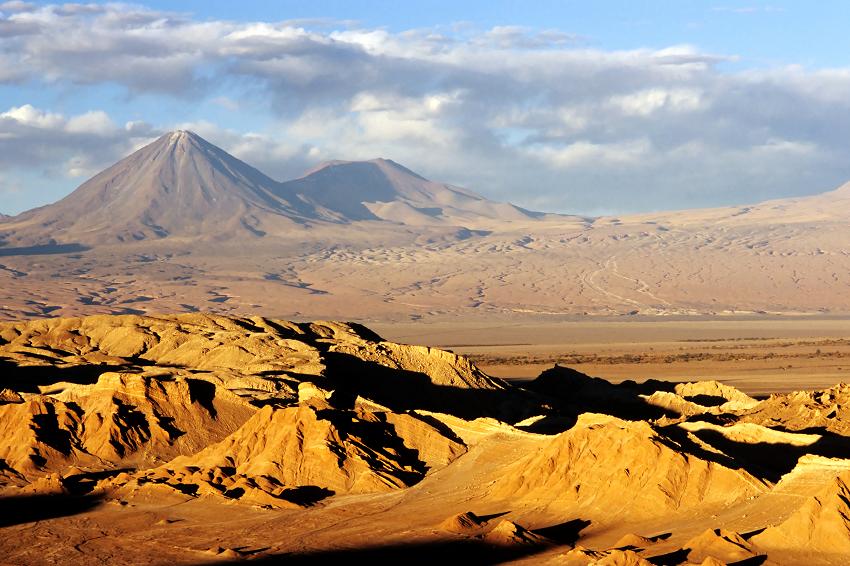 PROS
Increase global presence and brand awareness
Revenue focused strategy

CONS
High cost of implementation
Long time for market penetration
Lack of experience in those markets
Take focus away from Environmental Initiatives
OPTION 2
Move forward with PLI  and Target new customer segment with 2nd hand swap market
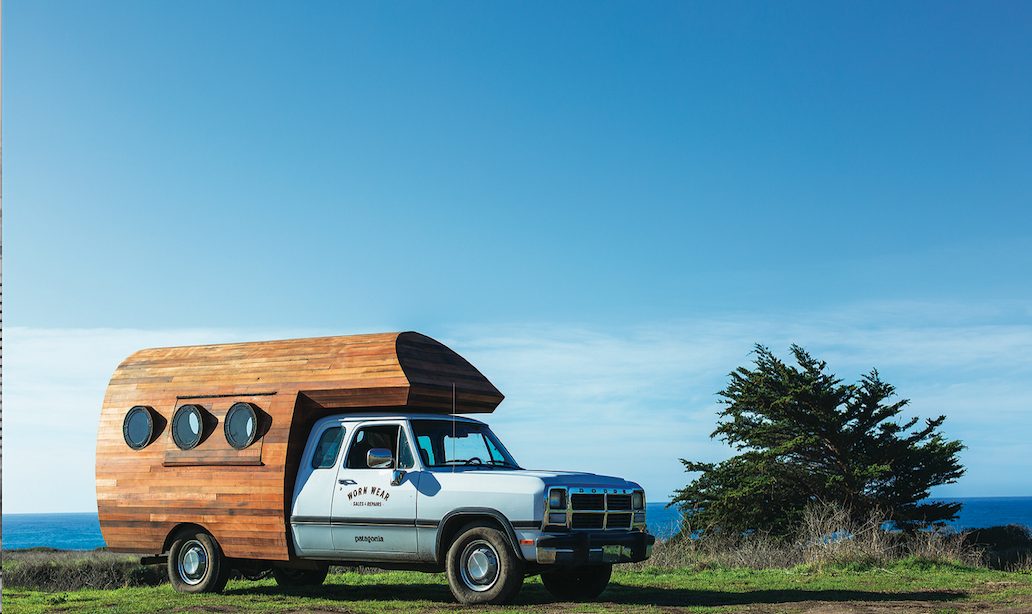 PROS
New market segmentation- Increase in sales
In line with company’s vision of reducing footprints + reaching the mass market
Ease of implementation

CONS
Possible decrease in sales of the existing products
Hesitant to purchase 2nd hand products
OPTION 3
Move forward with PLI and Create new, less expensive sub-brand
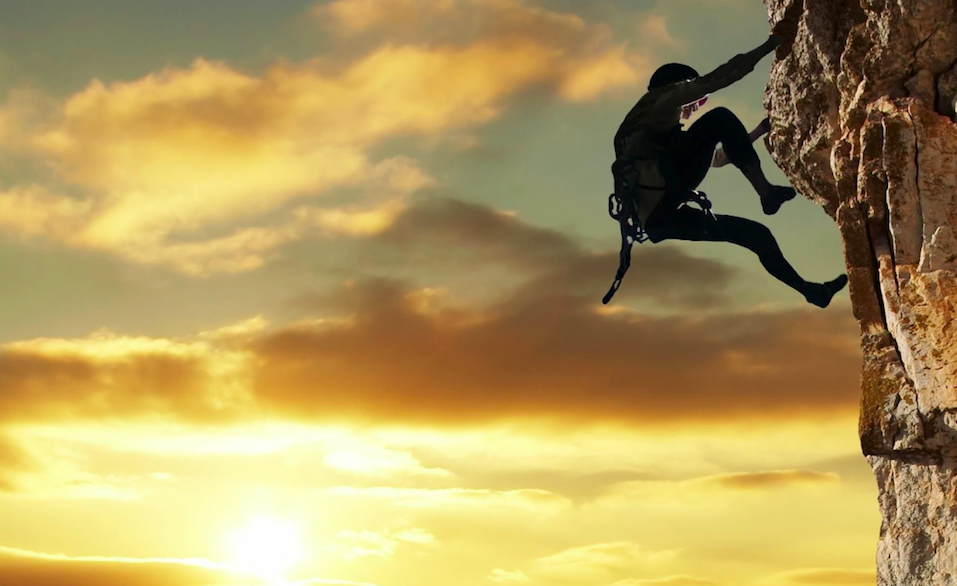 PROS
New target market- High potential of growth in sales
In line with company’s vision
Higher awareness for environmental initiatives

CONS
High Implementation cost and time consuming
Distribution channel & Inventory Management
Marketing
High competition in the segment
OPTION 4
Decrease Environmental focus to concentrate on growth through expanded supply chain
PROS
Increase in sales
Decrease cost structure
Ease of implementation
Meeting the consumer demand
Inventory management + distribution channel

CONS
Against Corporate social responsibility values
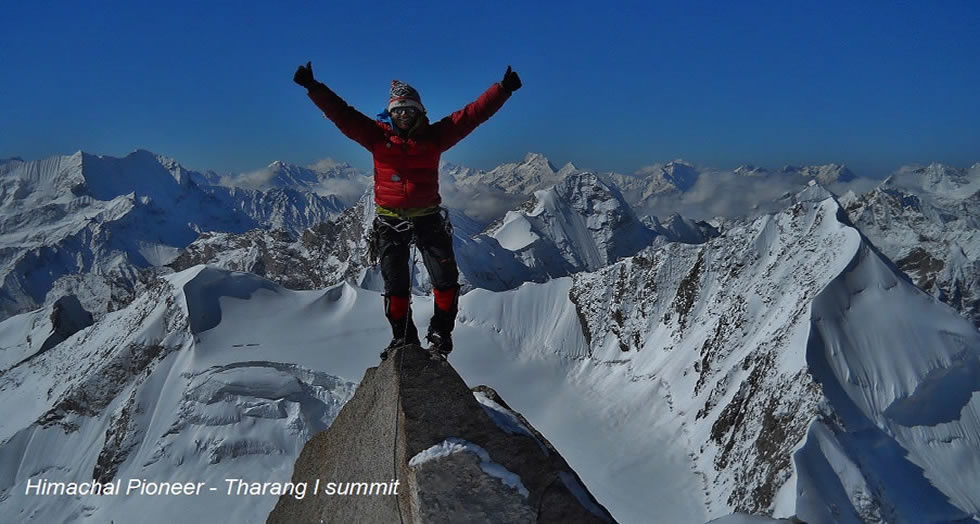 DECISION CRITERIA
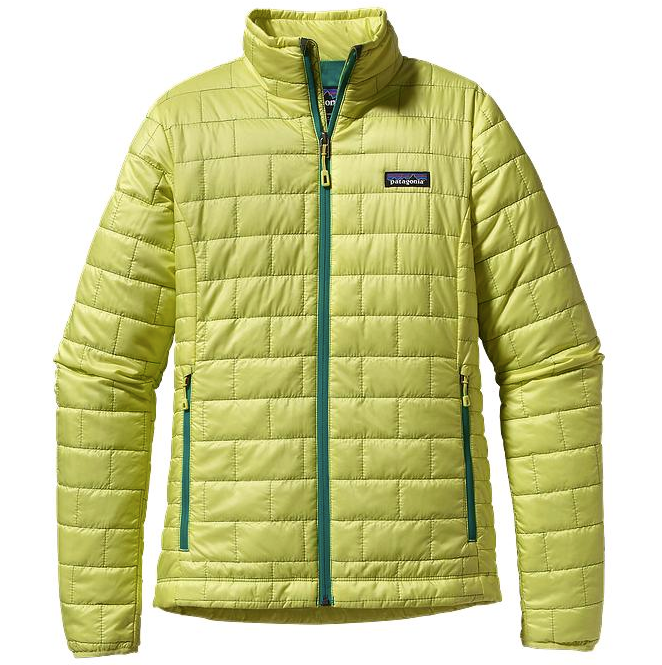 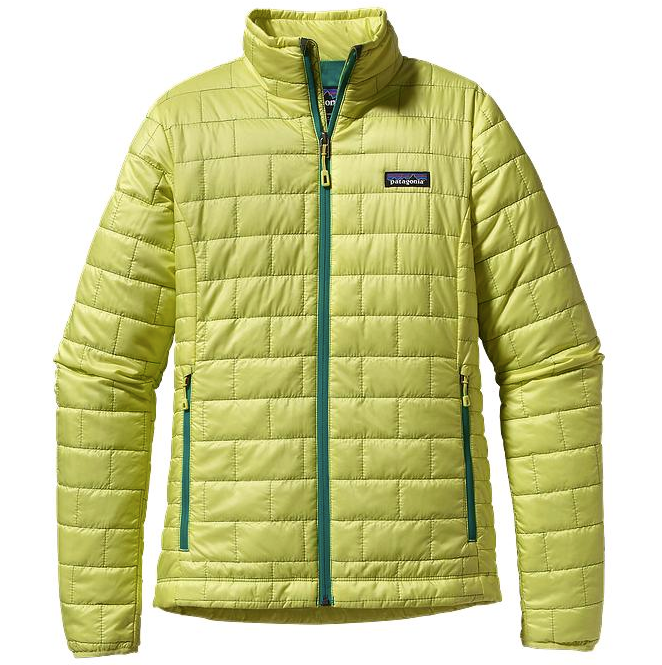 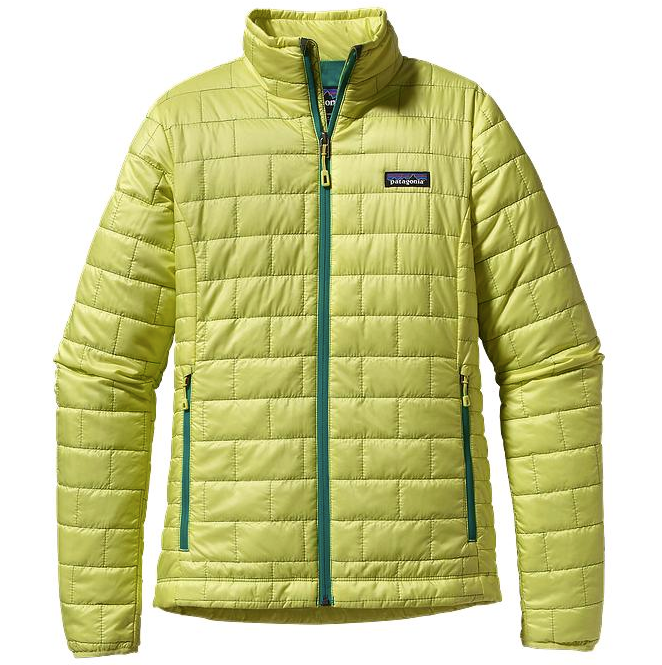 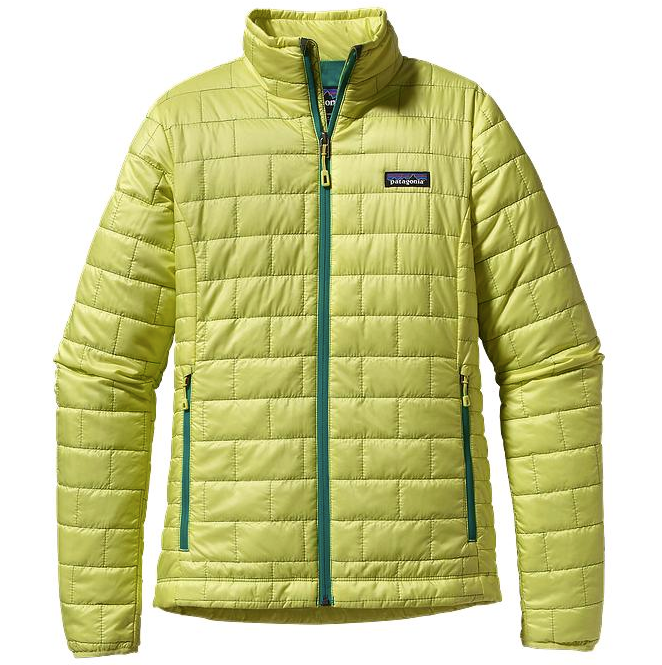 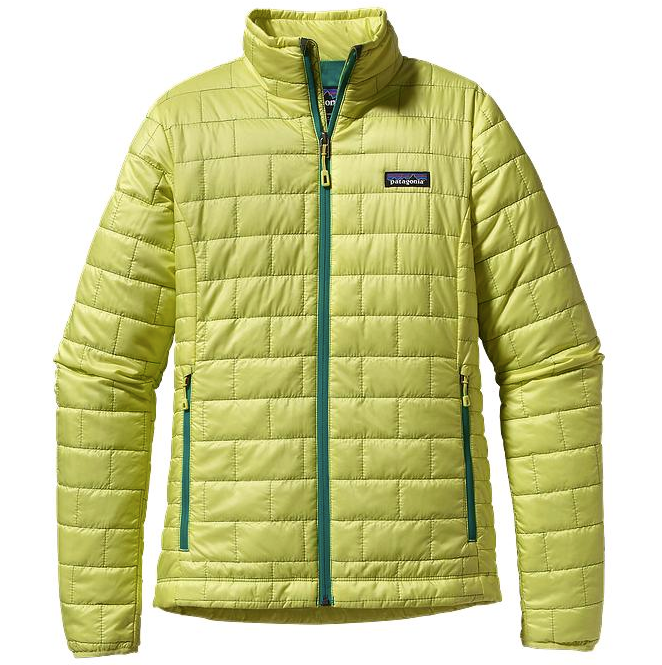 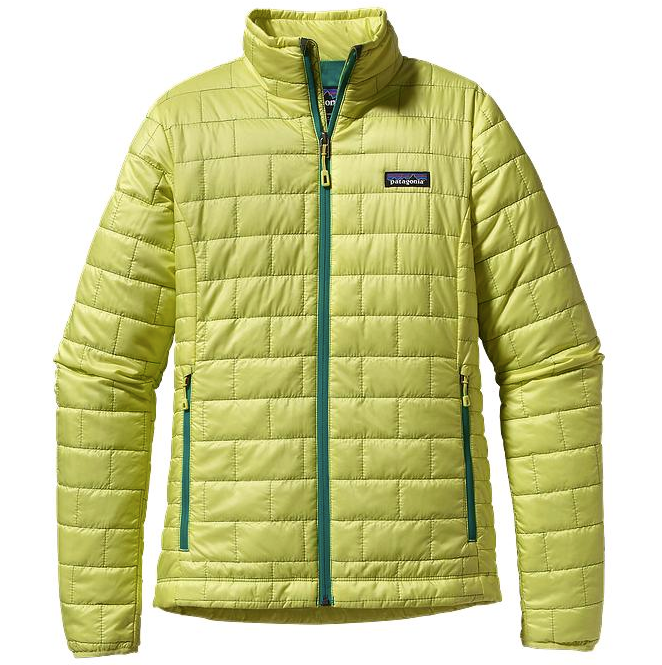 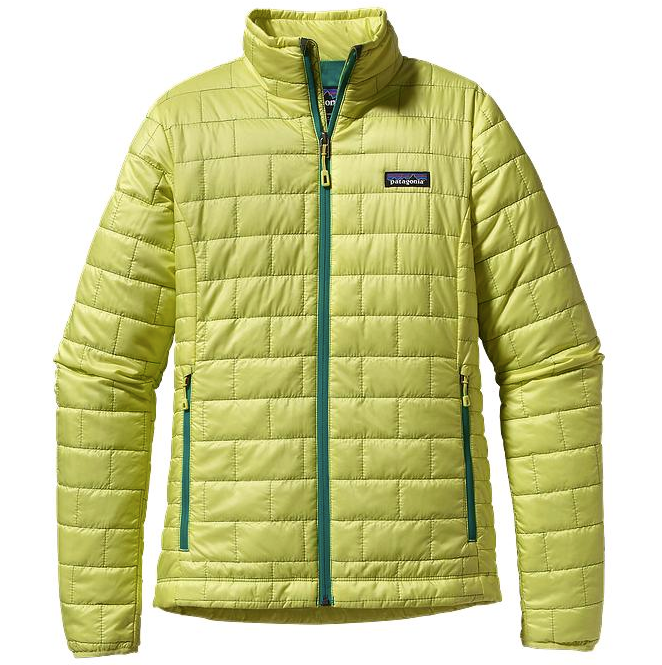 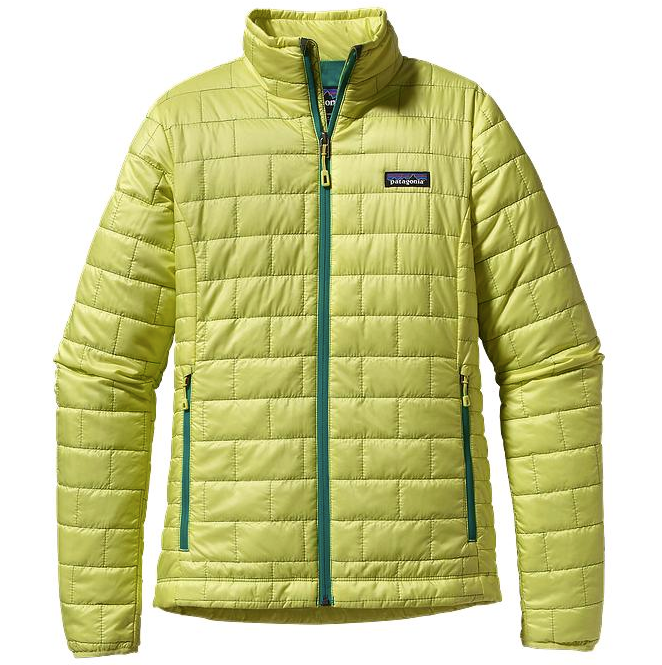 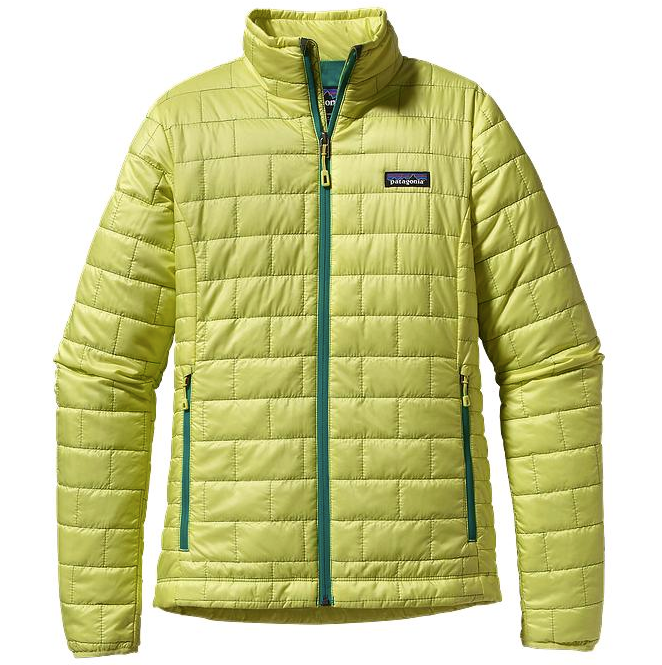 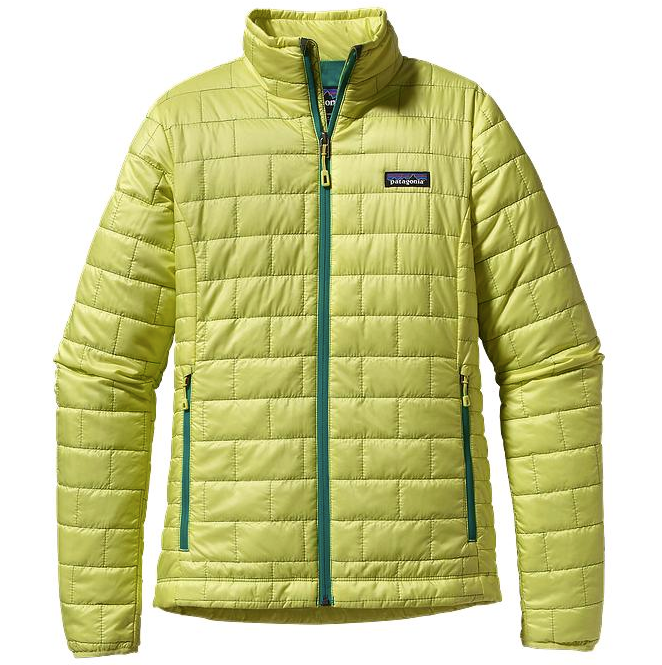 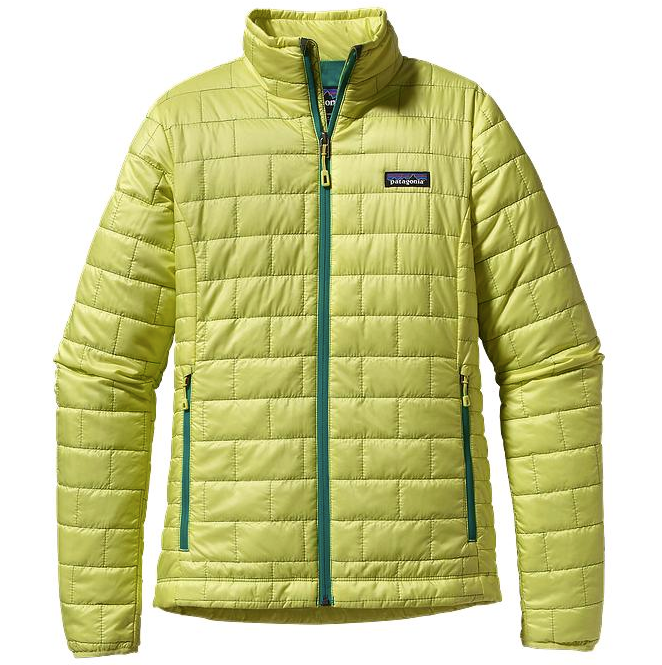 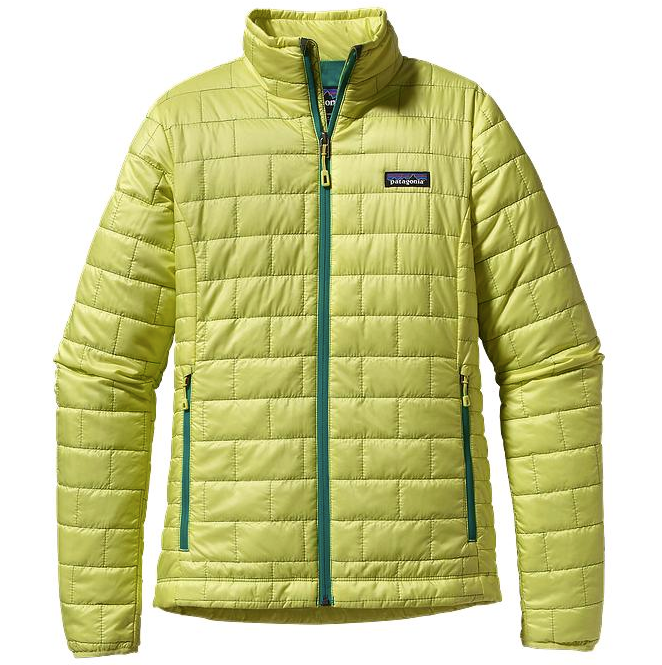 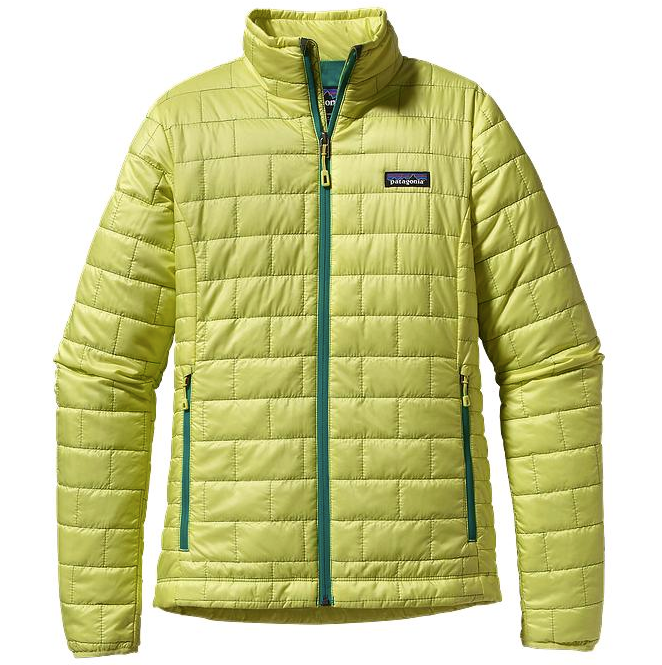 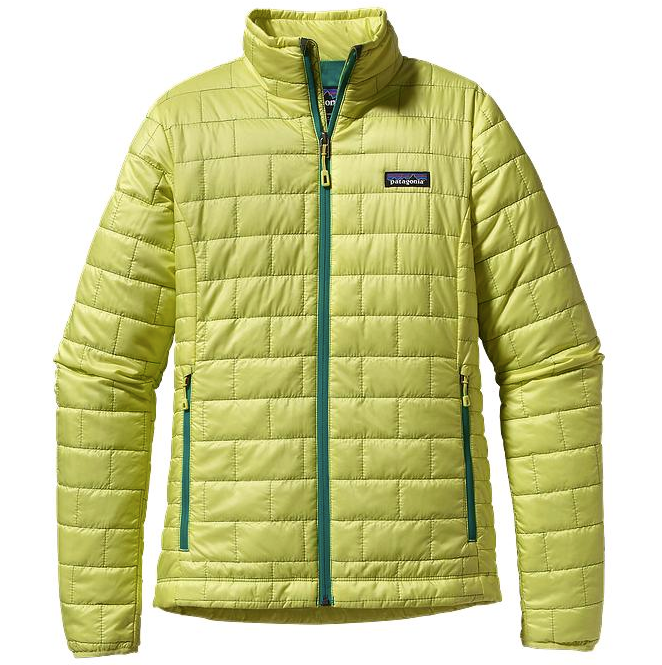 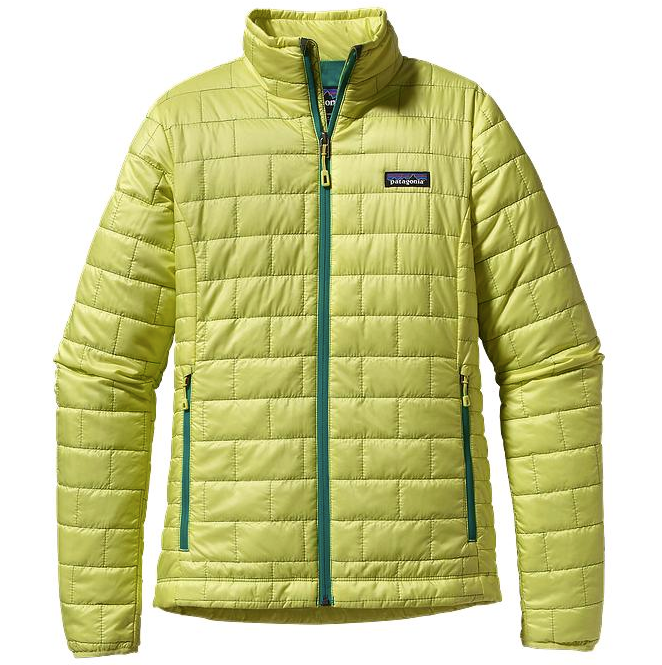 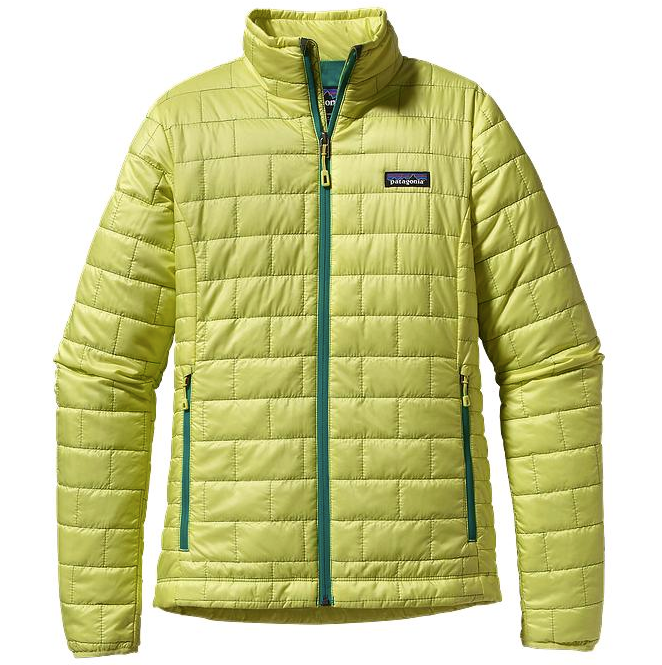 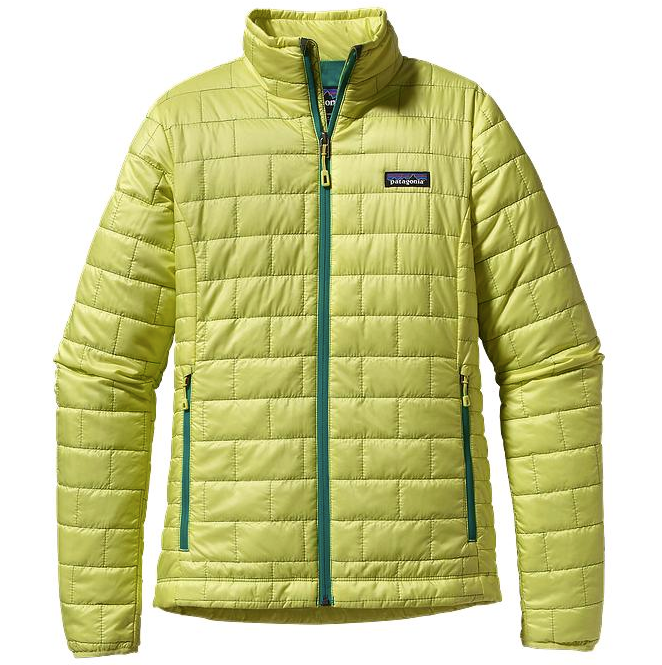 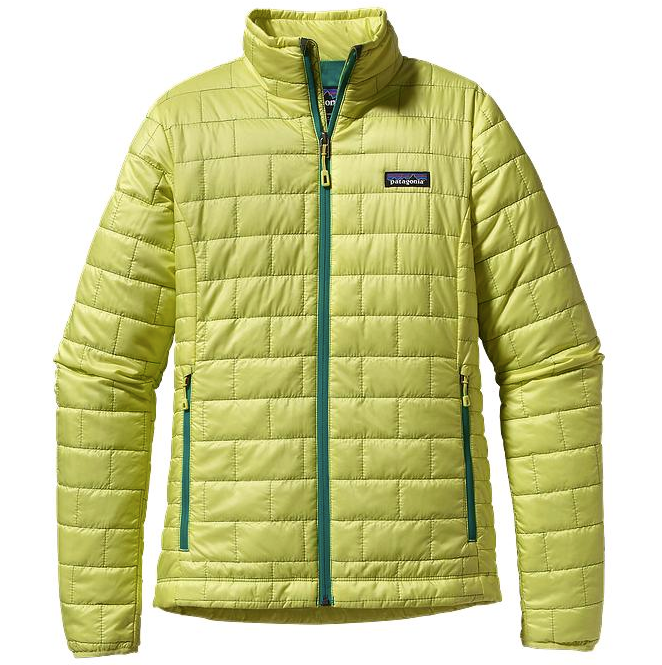 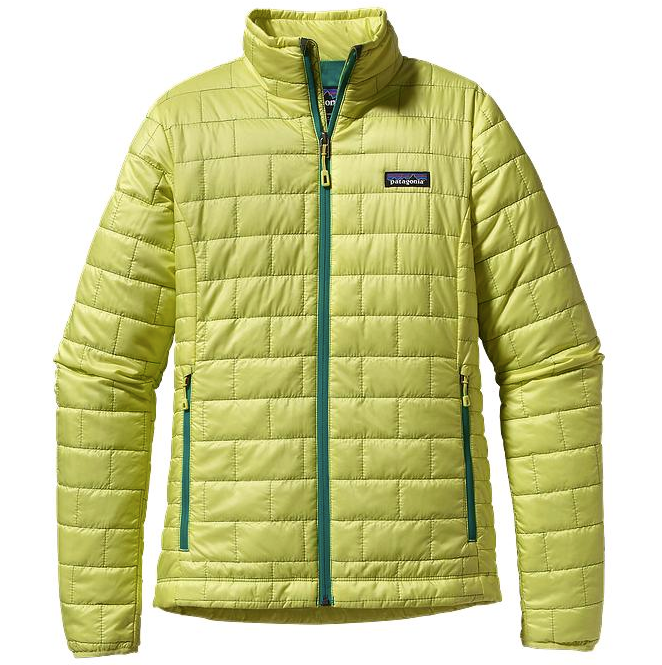 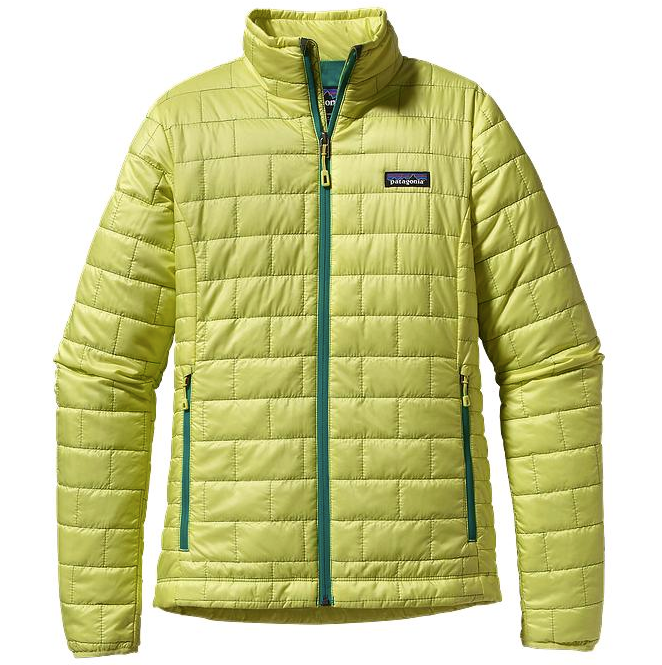 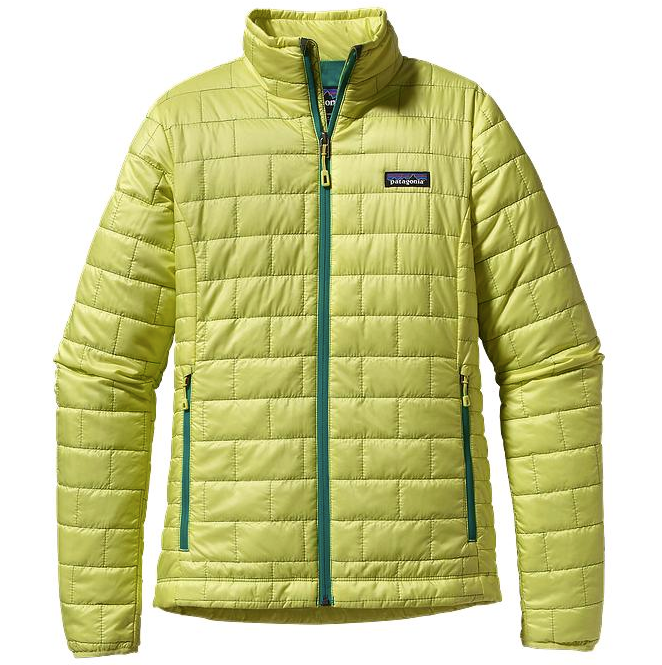 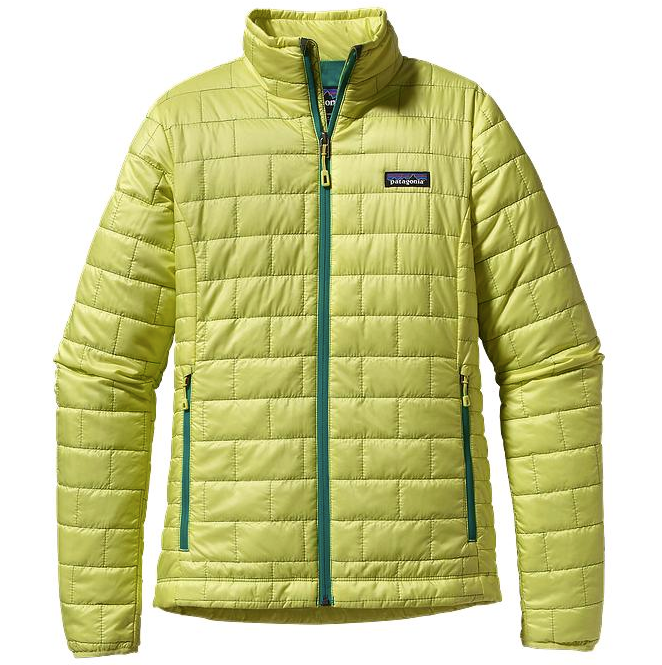 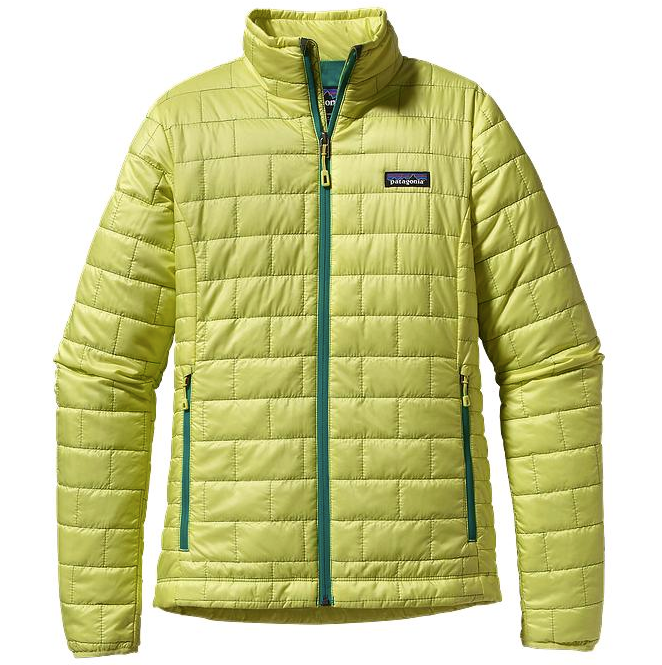 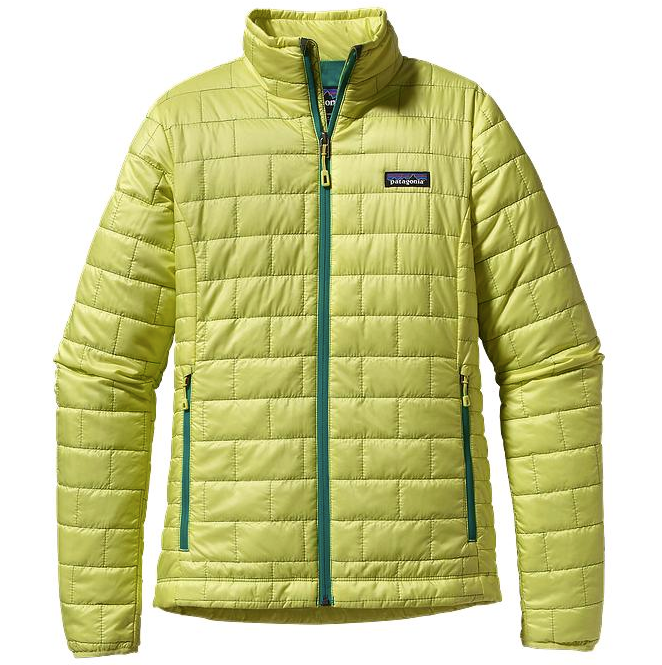 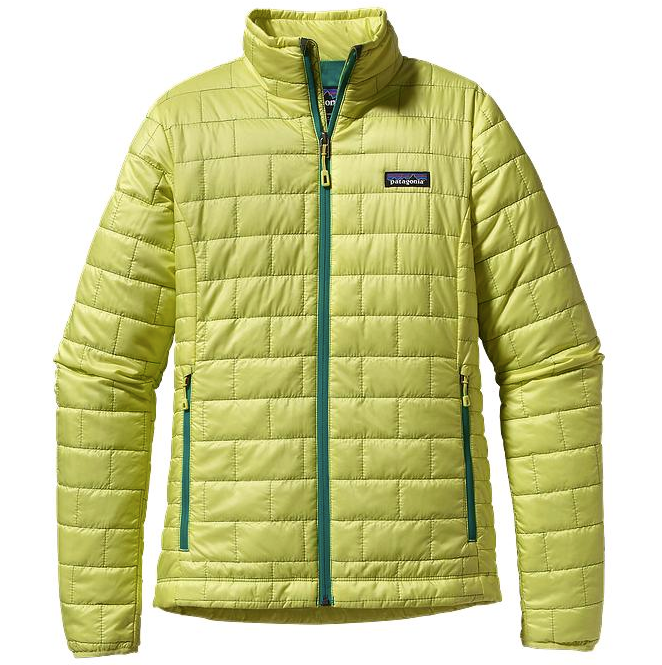 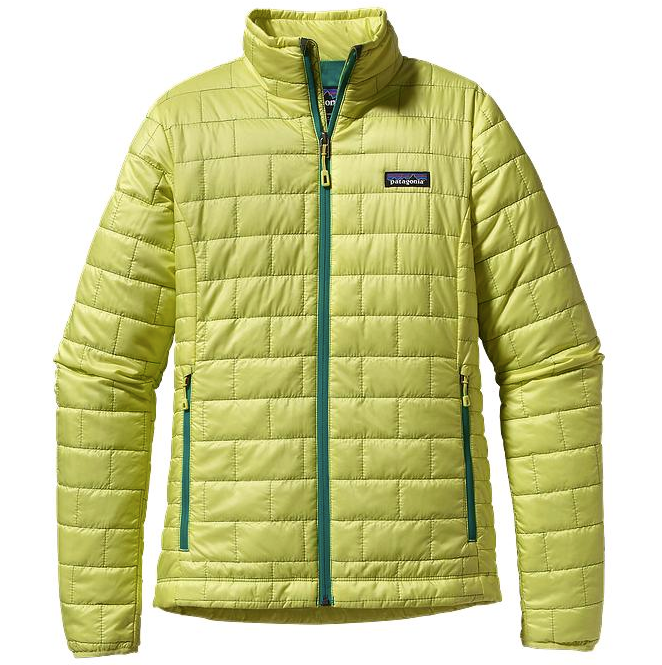 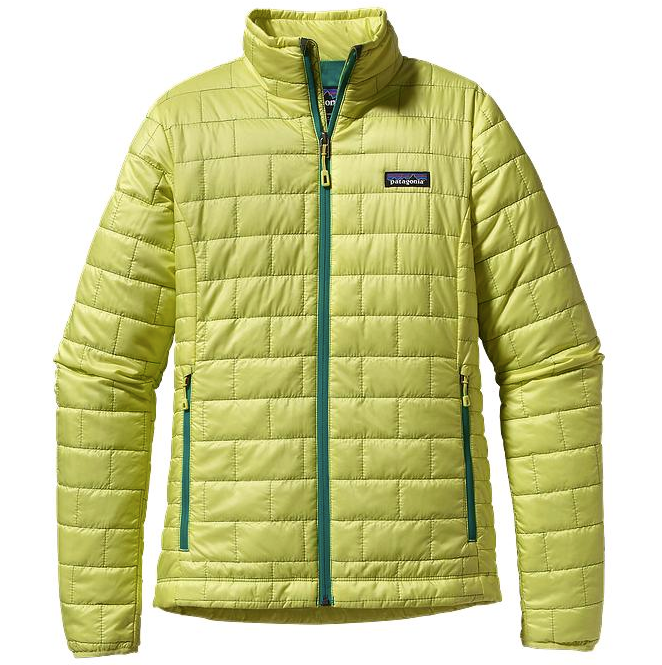 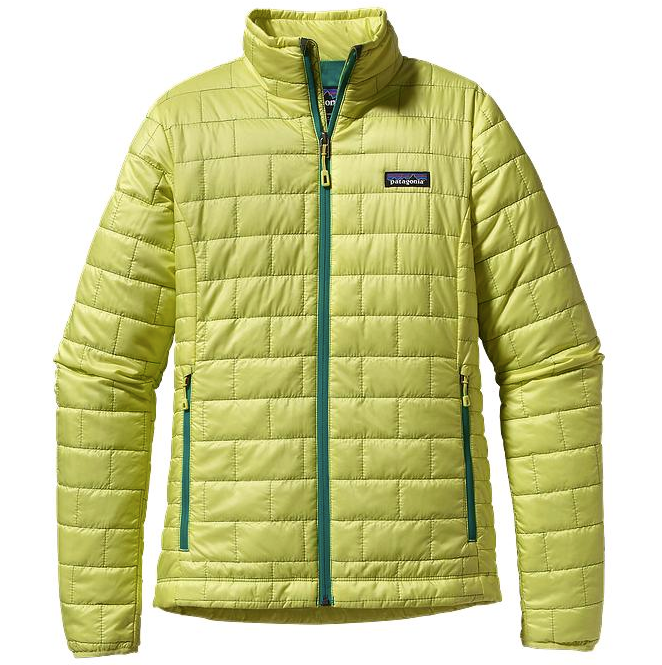 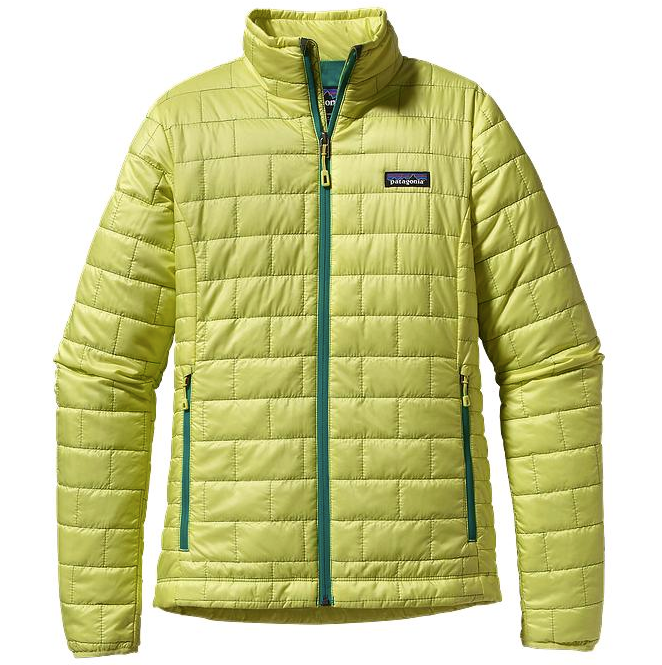 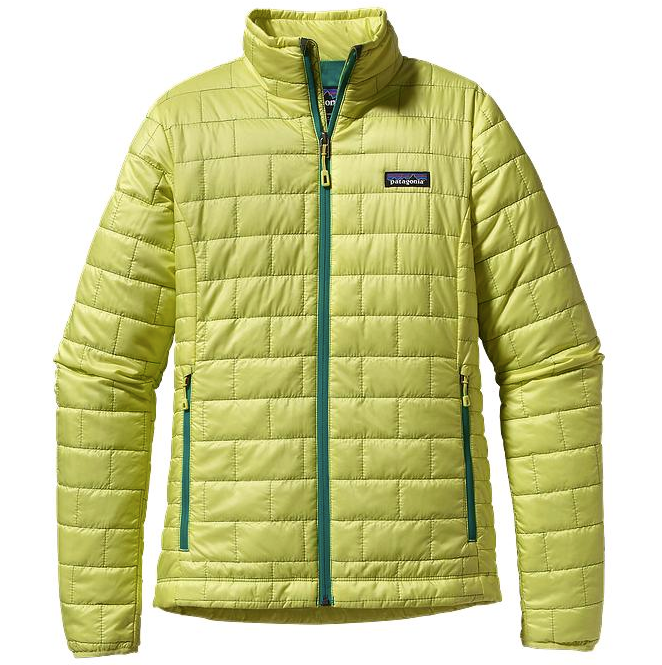 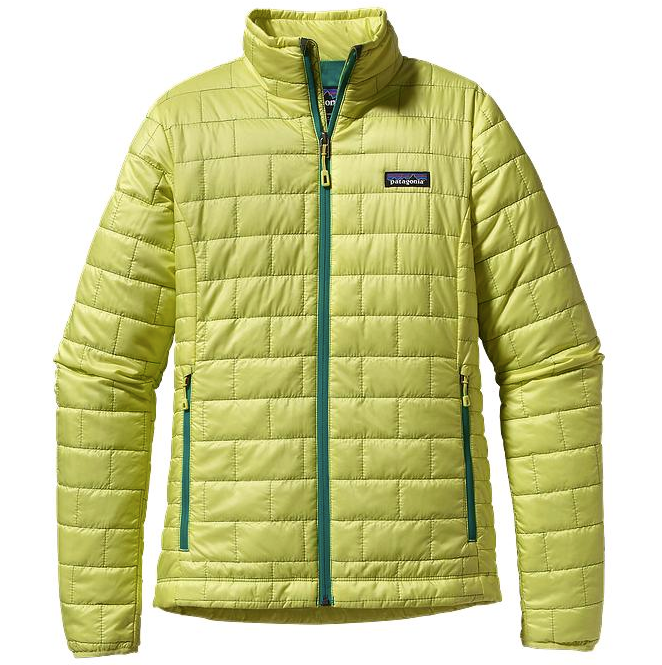 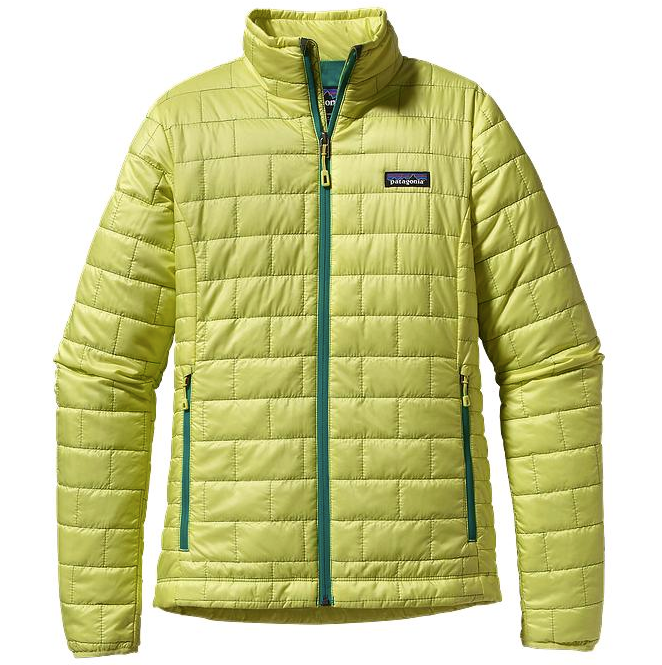 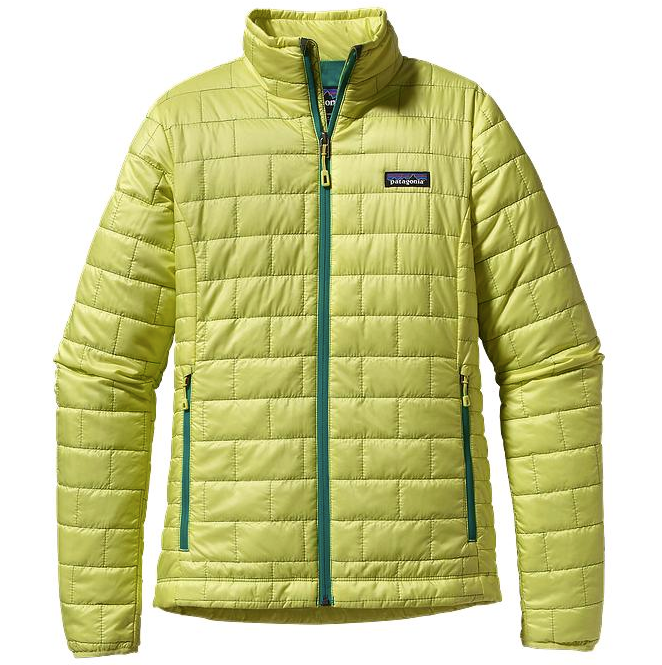 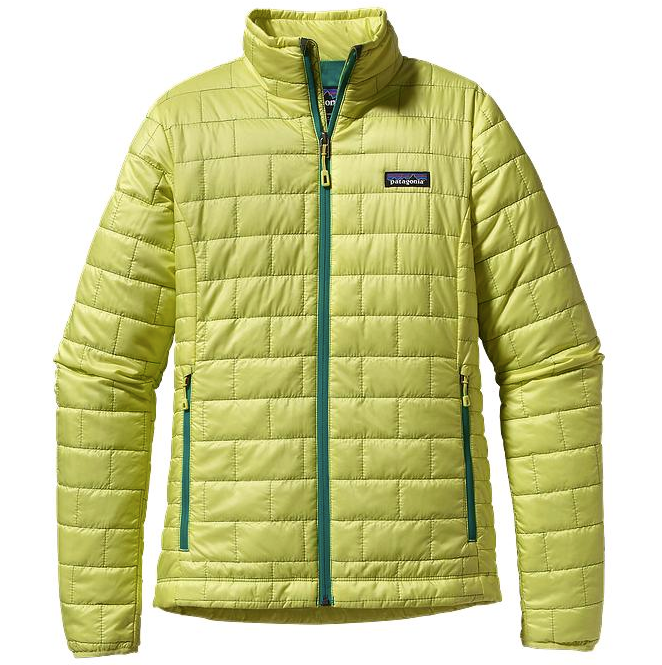 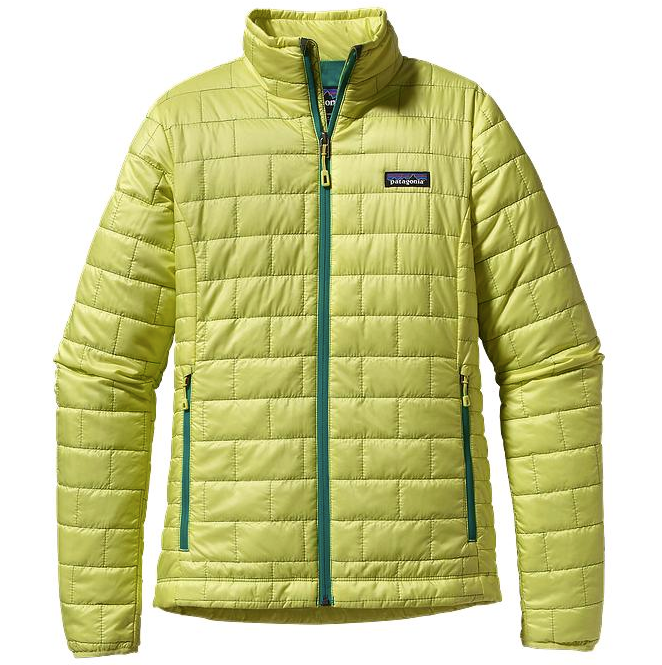 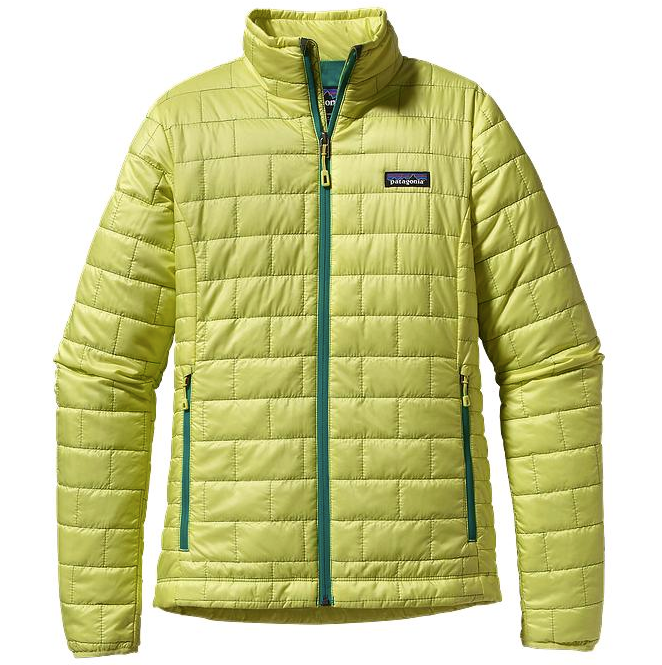 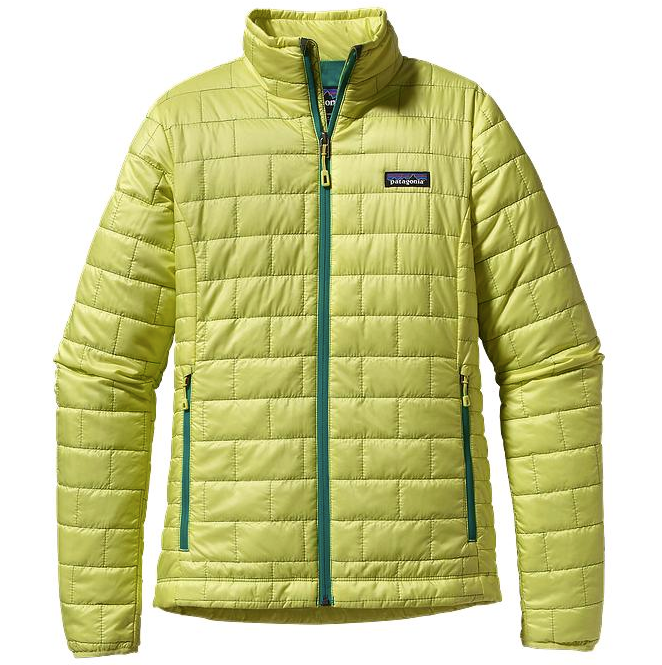 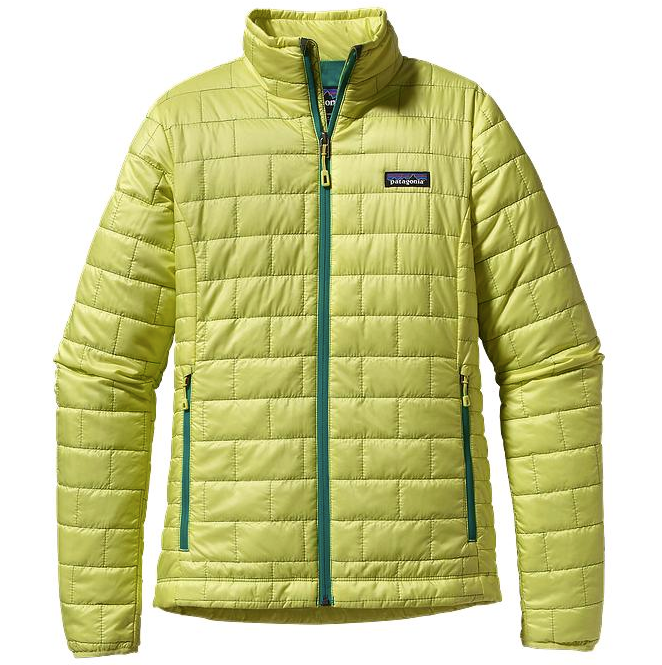 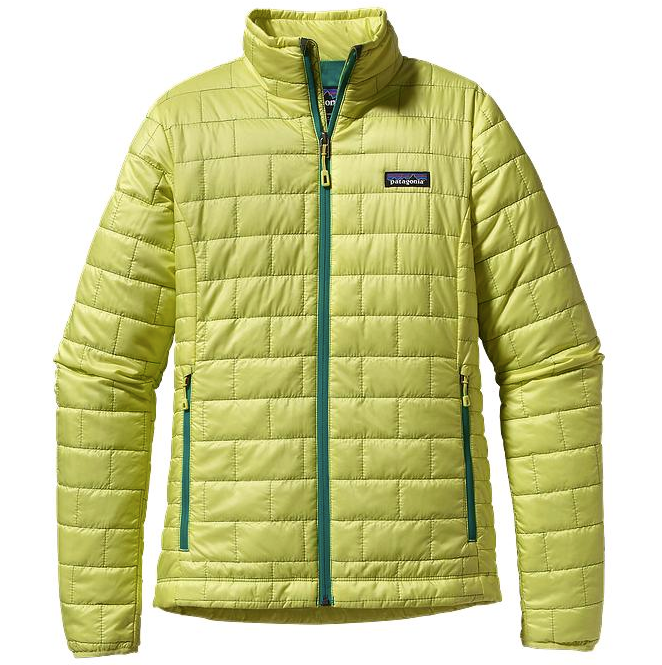 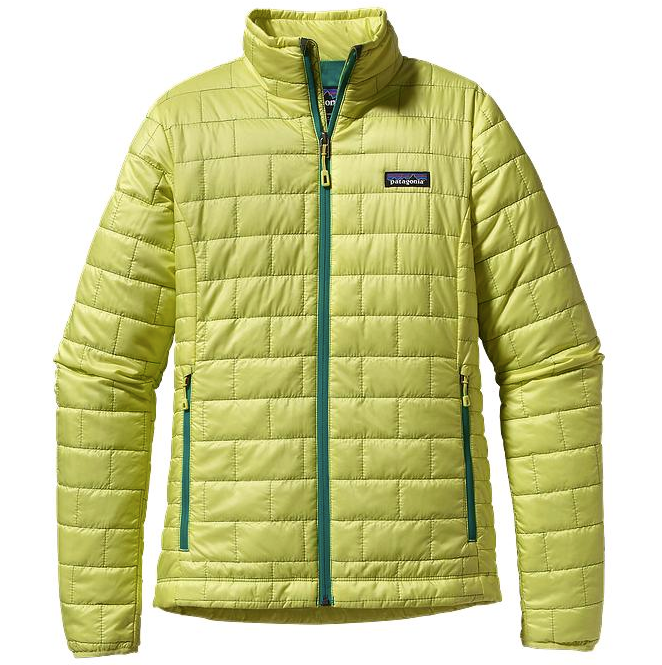 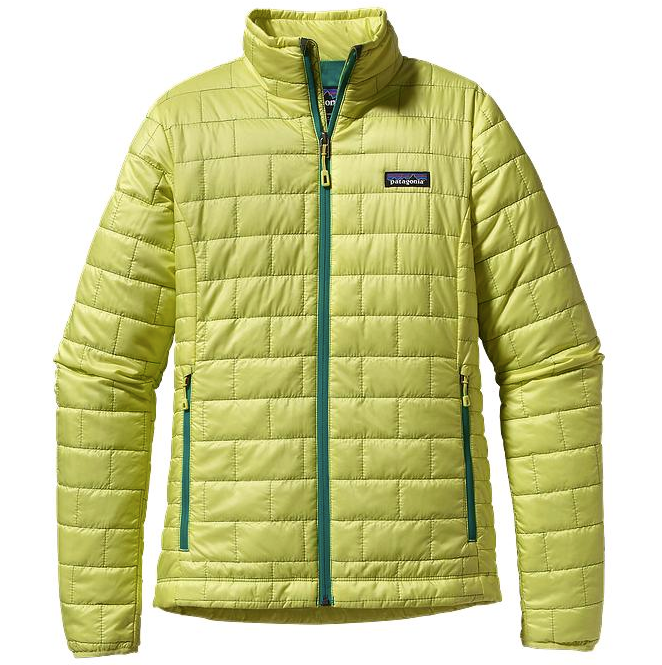 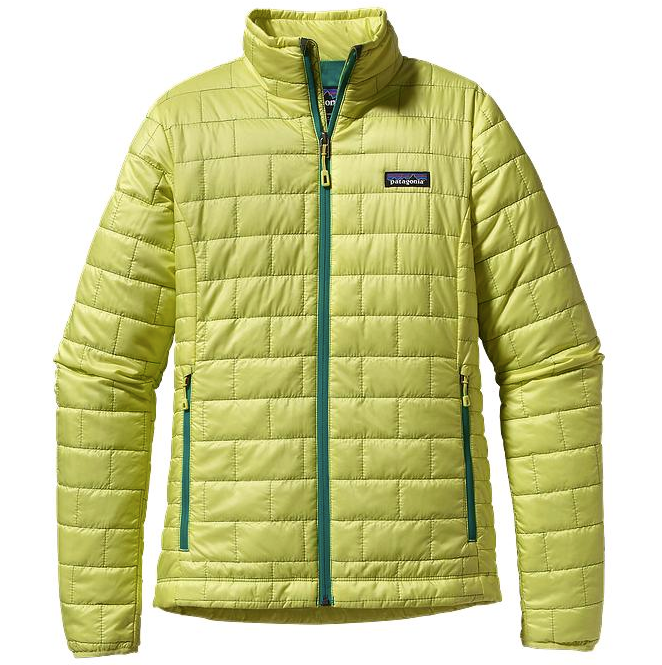 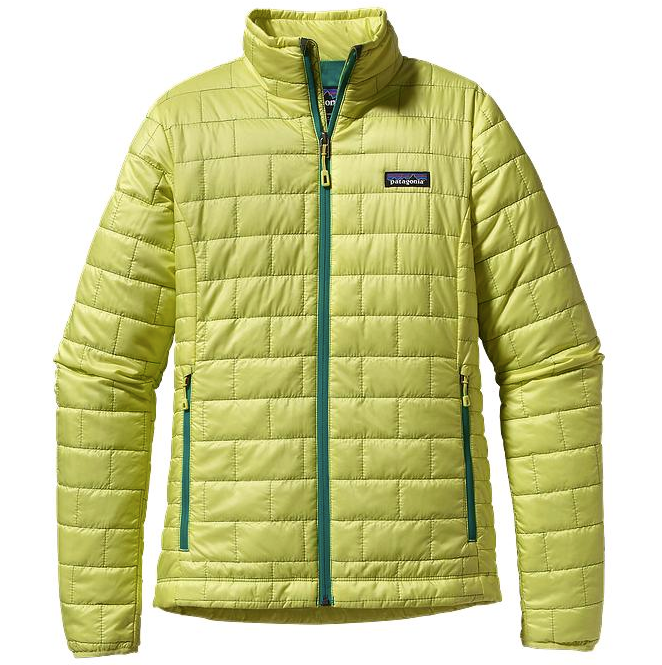 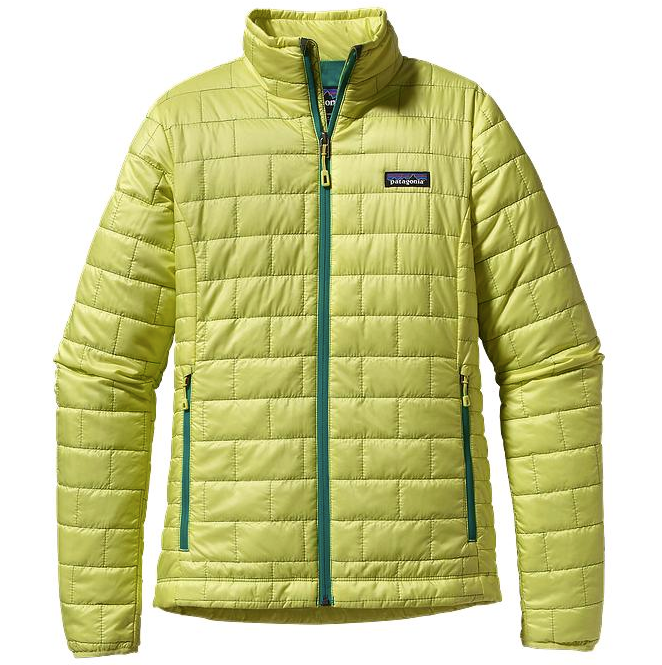 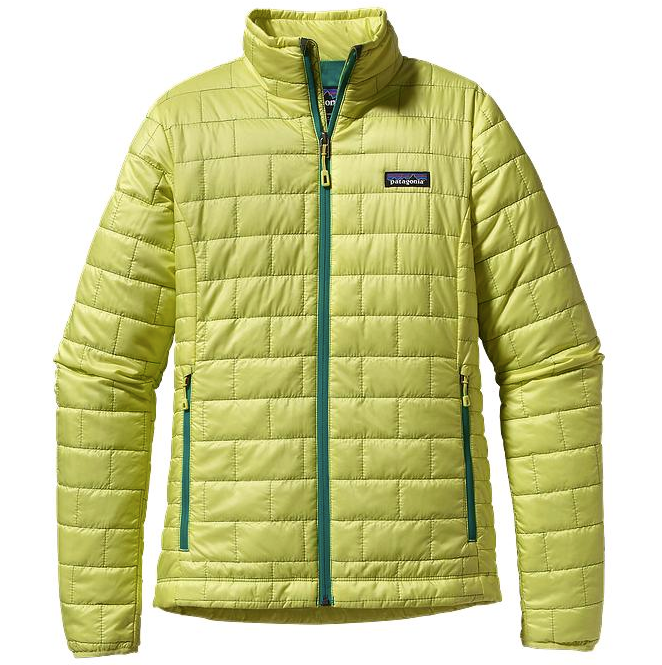 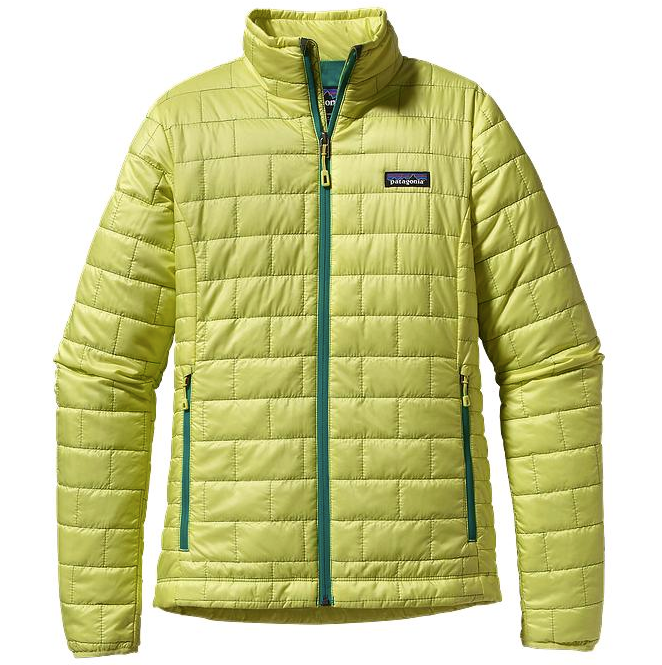 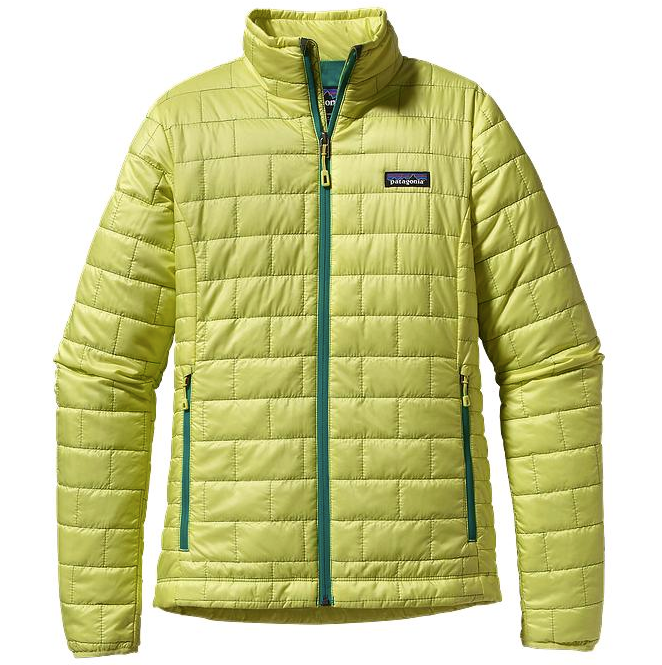 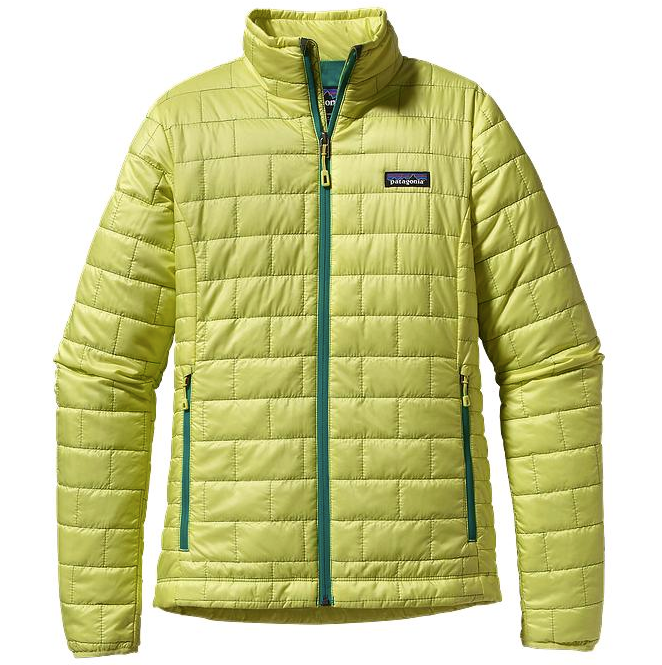 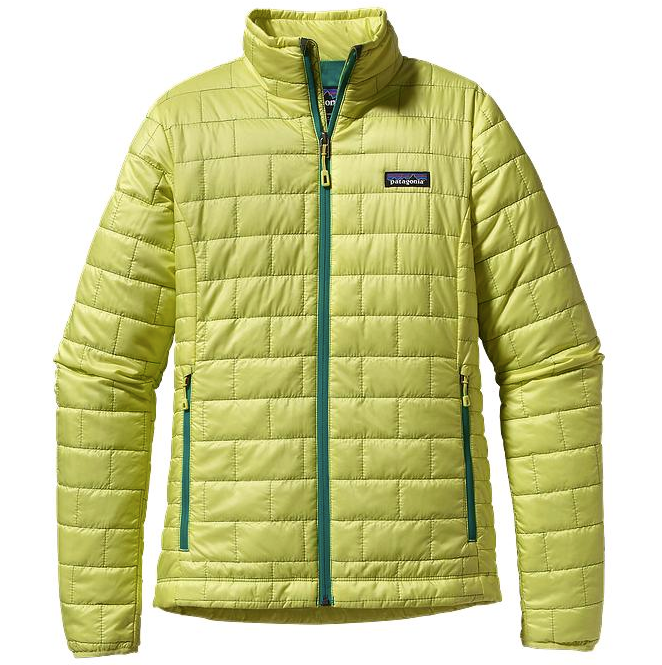 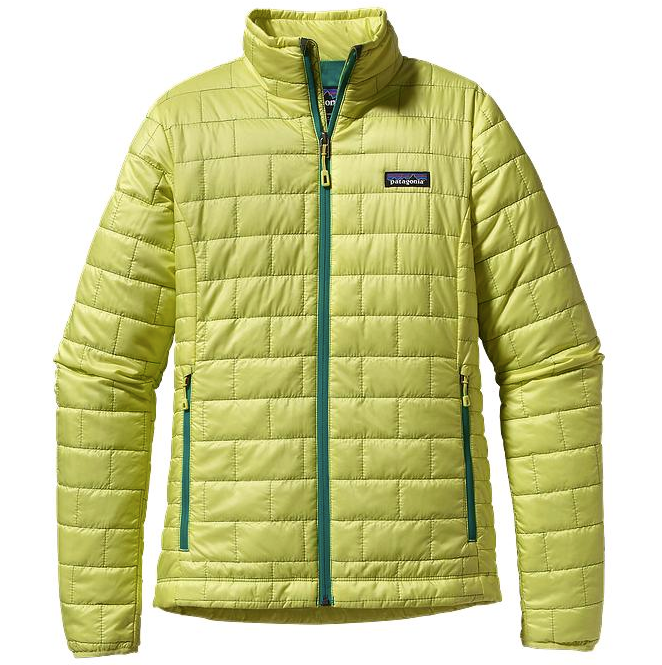 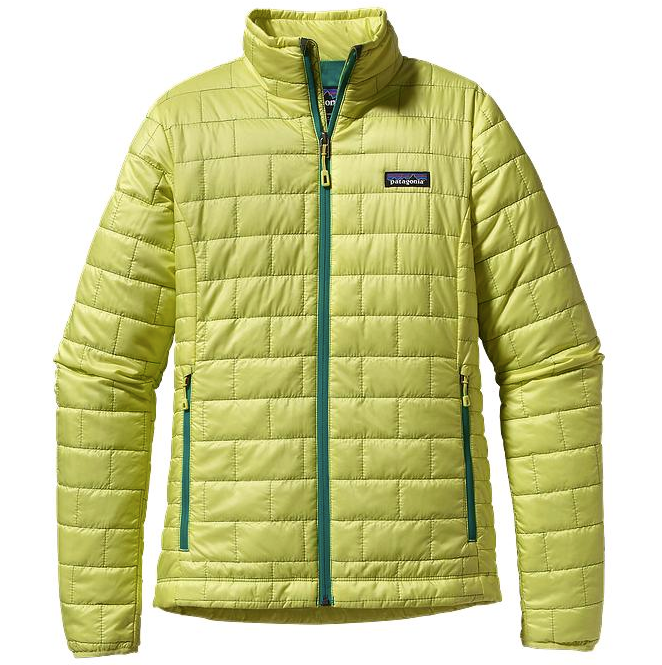 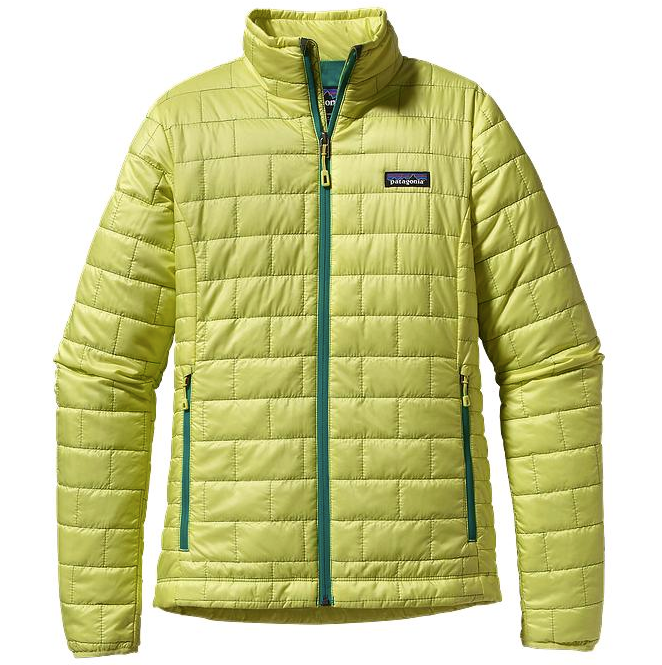 [Speaker Notes: sub brand- time consuming,
Ease of implementation]
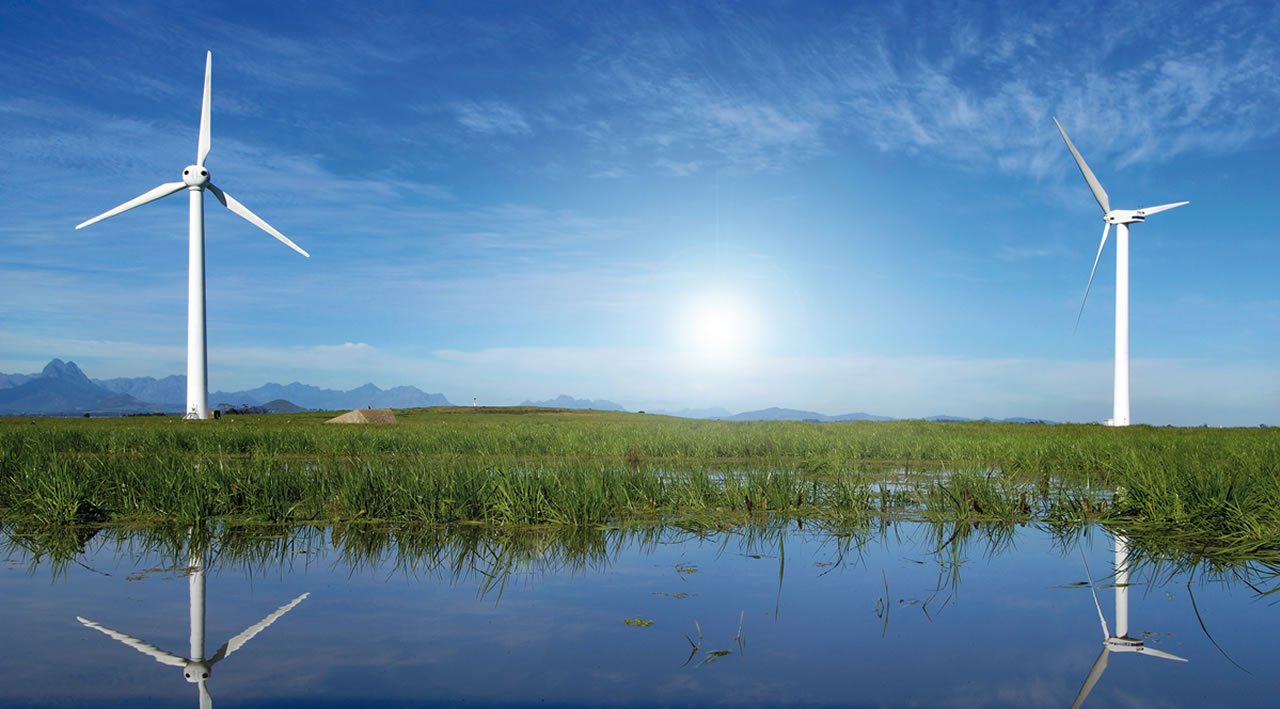 RECOMMENDATION
Target new segment with 2nd hand swap market
Grow brand awareness
Create entry level market
Create a community
Move forward with PLI 
Enhance environmental and sustainability image
Blue ocean strategy
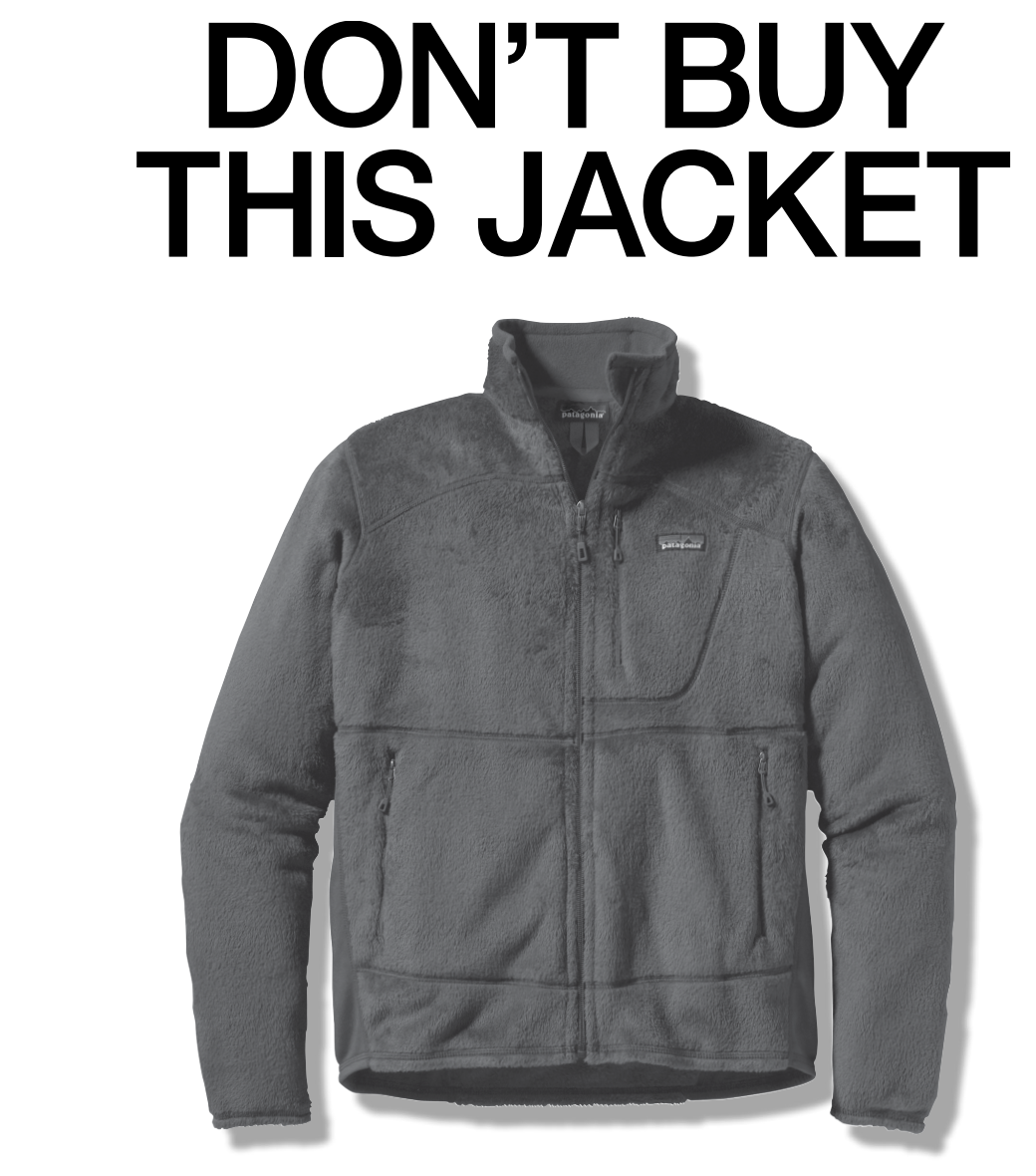 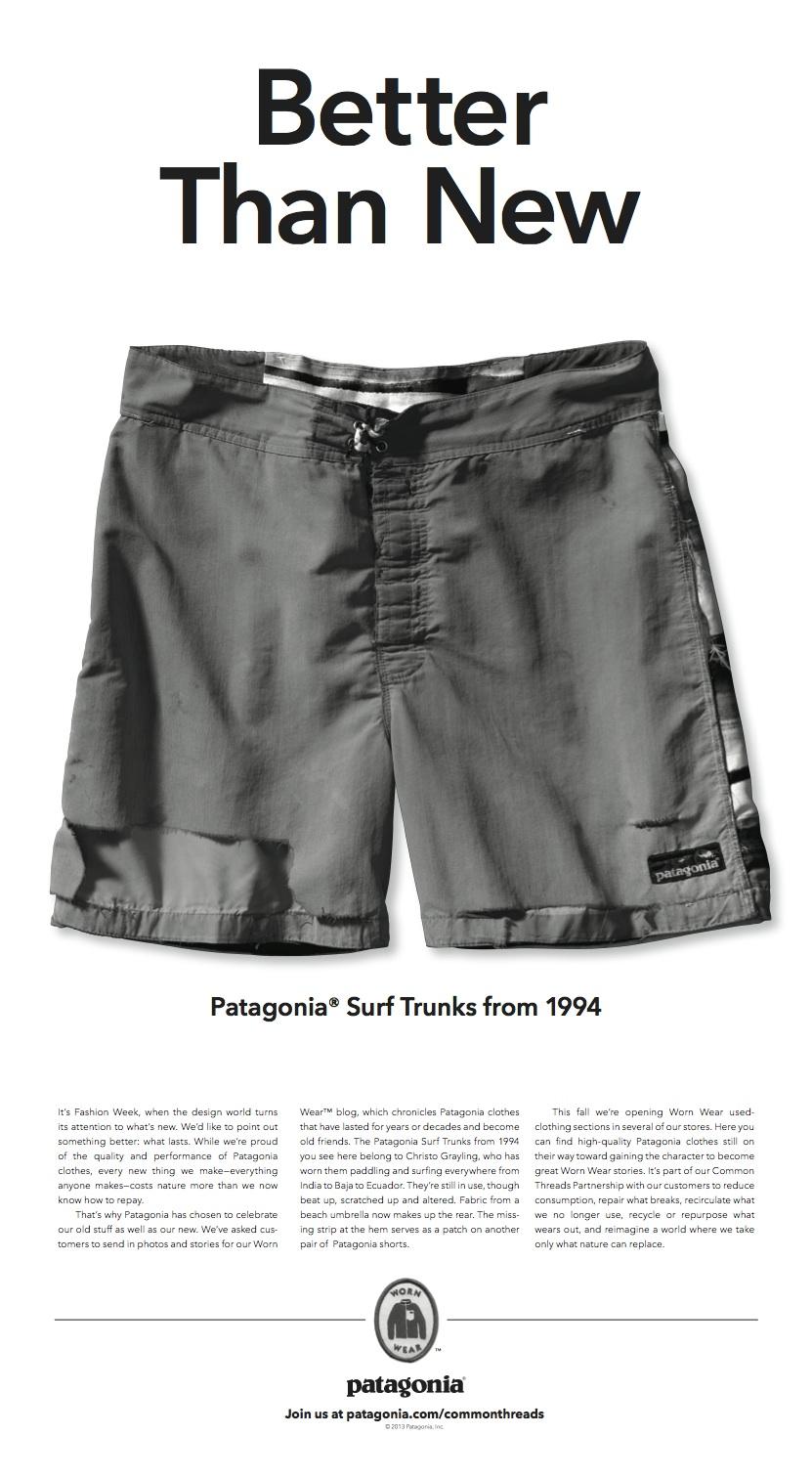 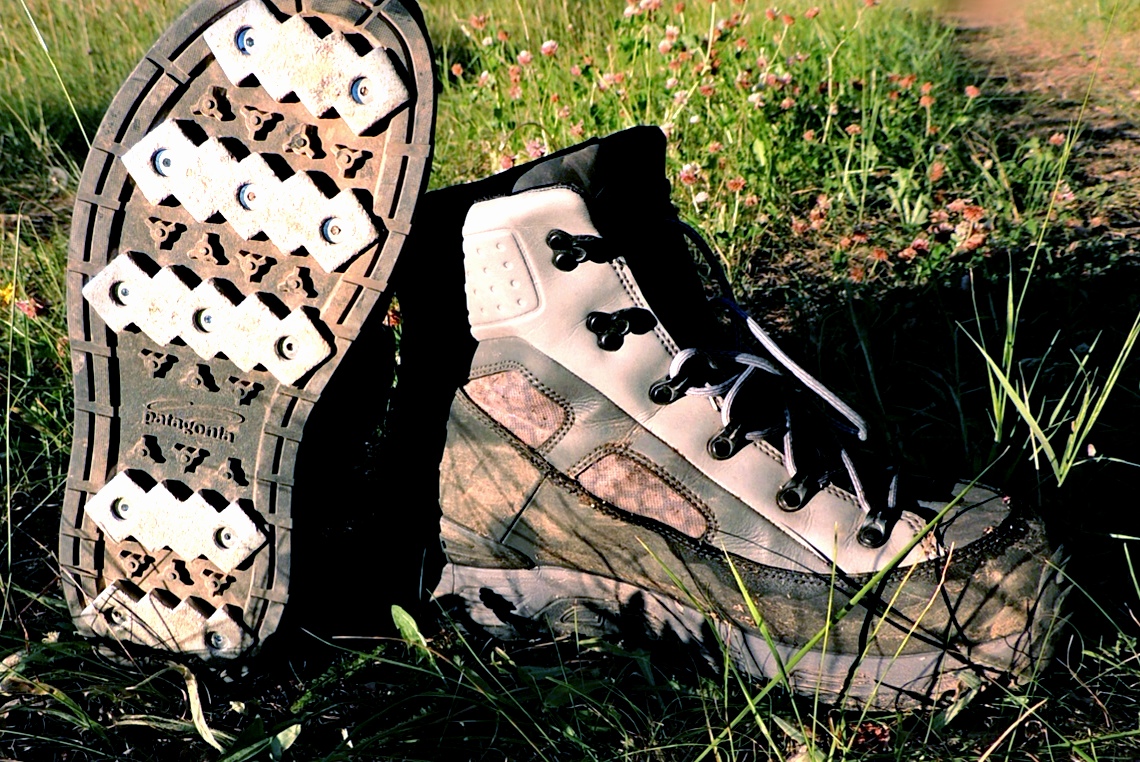 PRODUCT LIFECYCLE INITIATIVES
 Program Mandates
REDUCE - limit consumption to essentials, multifunctional
REPAIR - highest quality, repairable, repair for other brands
REUSE - online swap market, 2nd hand store, swap events, donation
RECYCLE - return to Patagonia
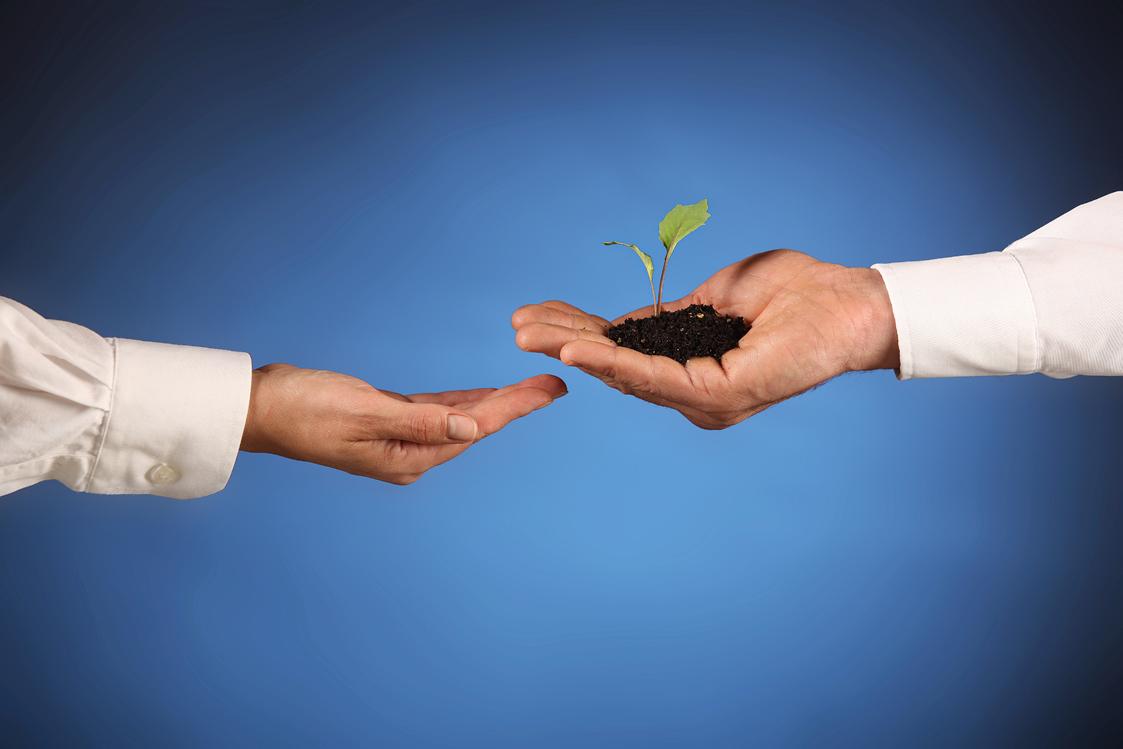 IMPLEMENTATION
Strategic Partnerships
Marketing: NGOs to help inform and educate customers
Distribution: Sierra club
Repairs: Retail outlets to pickup/dropoff
Build 2nd Hand E-store
Revenue share partnership with eBay
Online swap market
Appraisal and refurbishment service
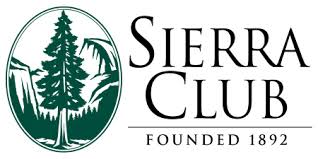 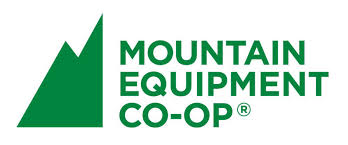 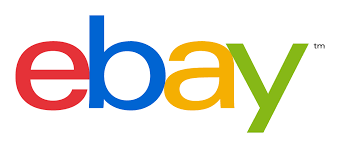 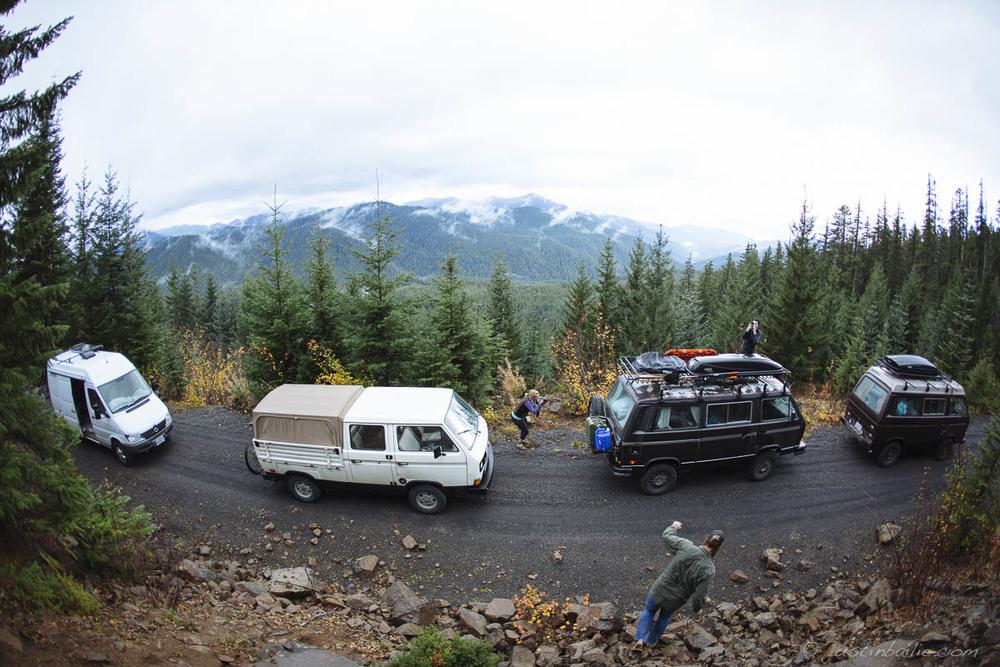 IMPLEMENTATION
PLI Integrated Marketing Communications
Objectives: 
To build awareness and community
To disseminate Information
To educate consumers
Advertising and public relations
Direct: repair workshops/van tour, send DIY repair kits
Internet: social media, youtube videos, online forums, blogs
Improve Inventory Management
Governance
Integrate independant board members to keep vision in check
eBay (online platform)
Sierra club (distribution, donations, marketing)
Partnerships
Regional outlets, retail channels (repairs, second hand)
Build online platform
Improve Inventory Management
Development
Expand repair facility
IMC Planning
2nd Hand Store Social Media Campaign
Marketing/Events
Launch Mobile Repair Workshops
Hold swap/donation events
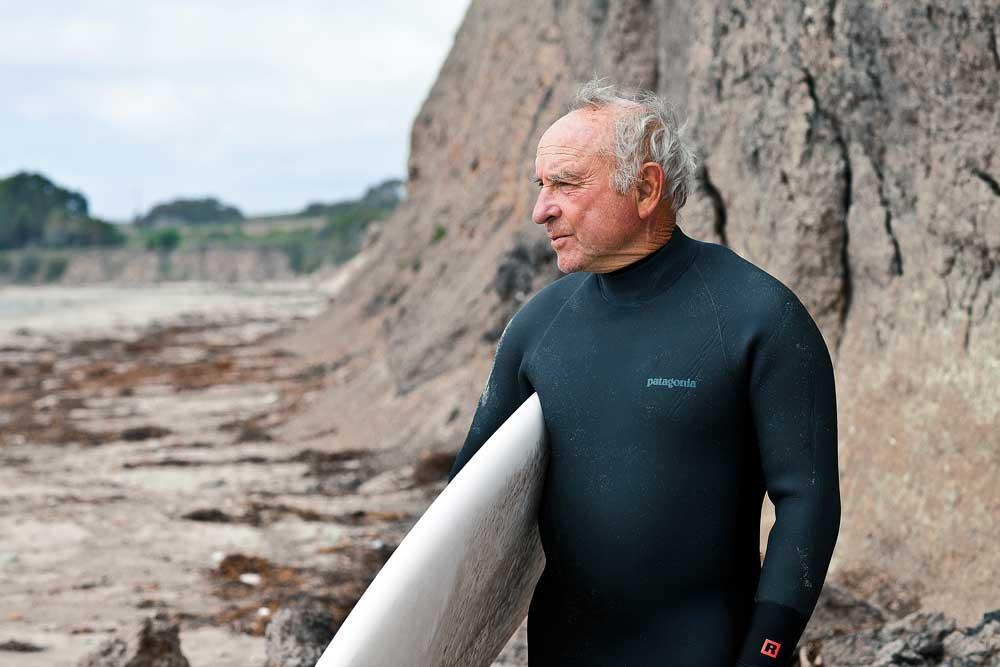 Questions?
“I’m kind of like a Samurai.  They say if you want to be a Samurai, you can’t be afraid of dying, and as soon as you flinch, you get your head cut off”
- Yvon Chouinard, Founder, Patagonia
APPENDIX
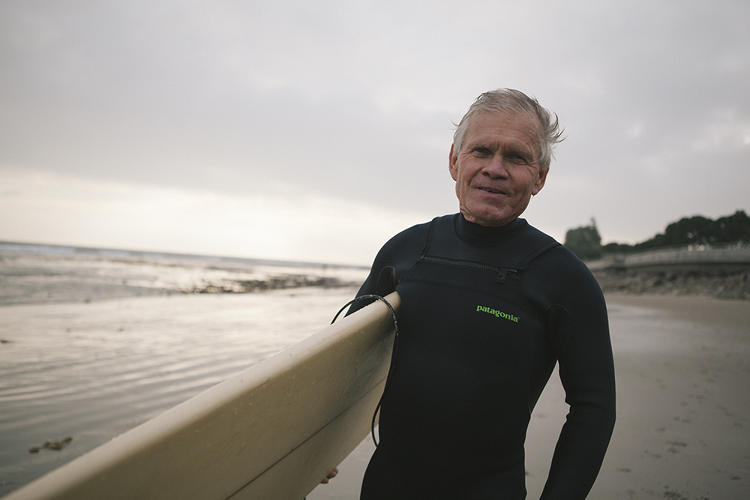 MANAGEMENT

Privately owned by Lost Arrow Corporation
High CEO turnover


HUMAN RESOURCES

Dirtbag employees
Eco-friendly staff
Less than 5% turnover
Voted best company to work for
COMPETITION
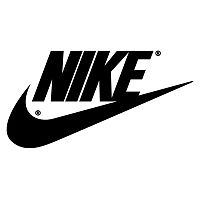 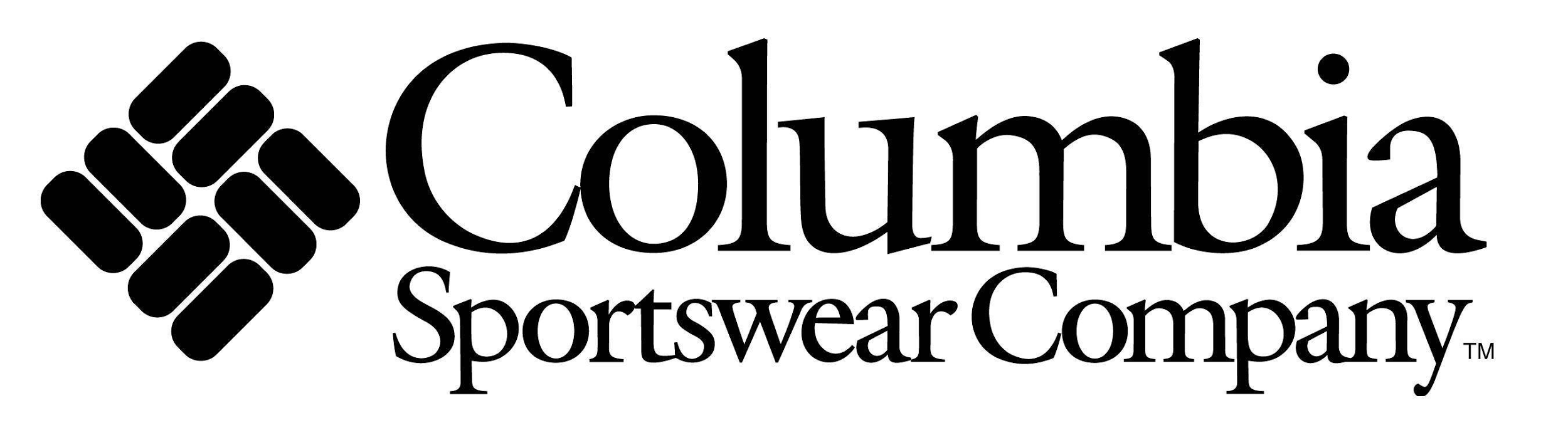 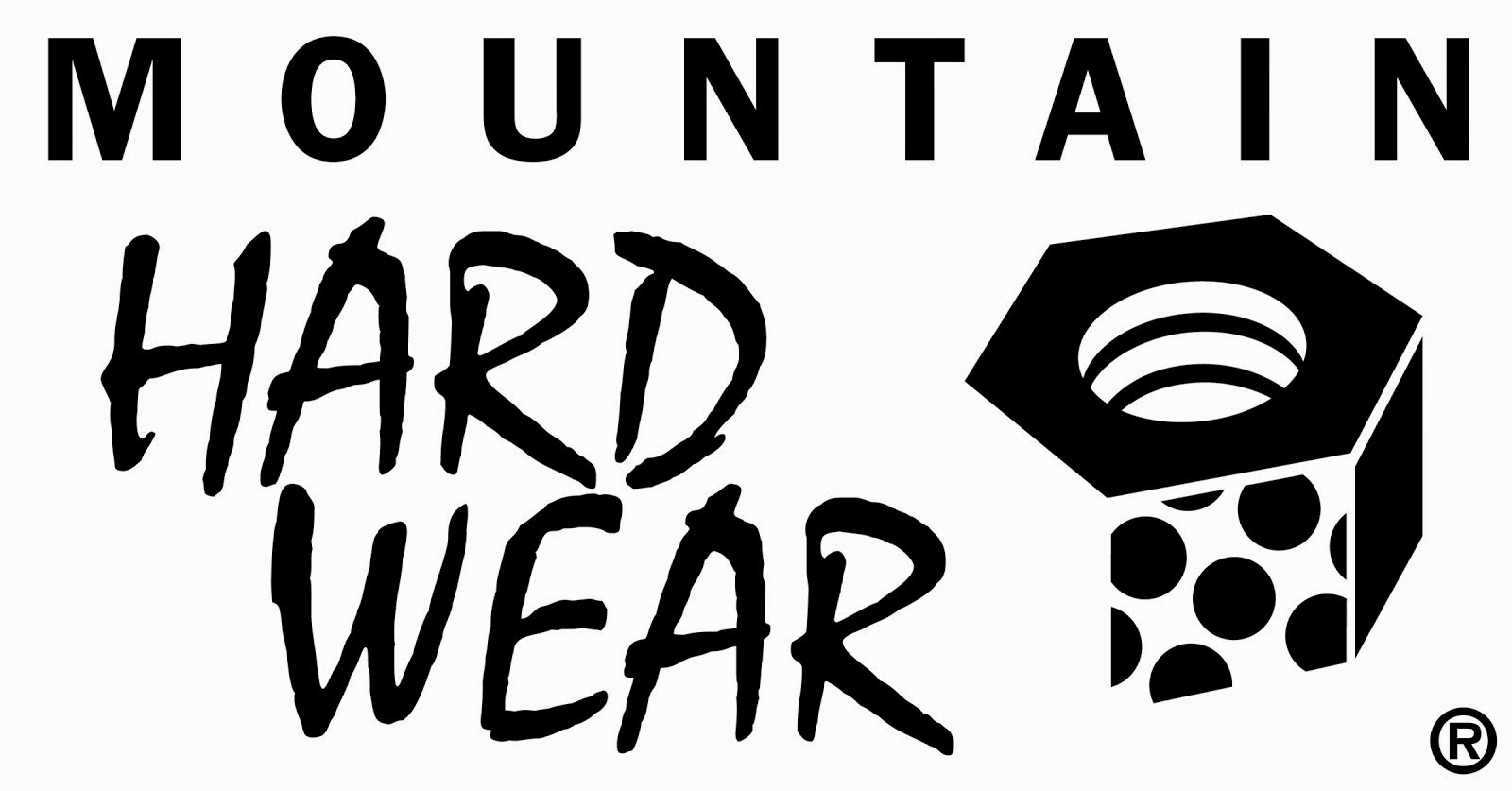 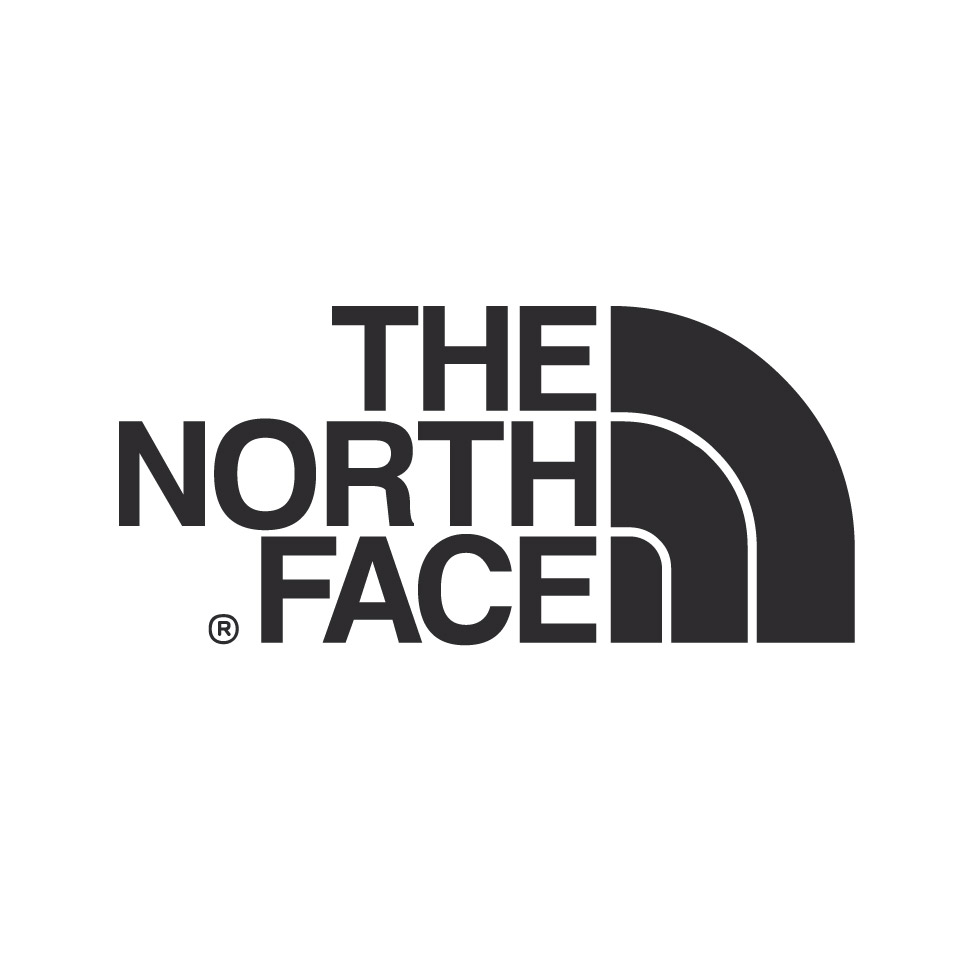 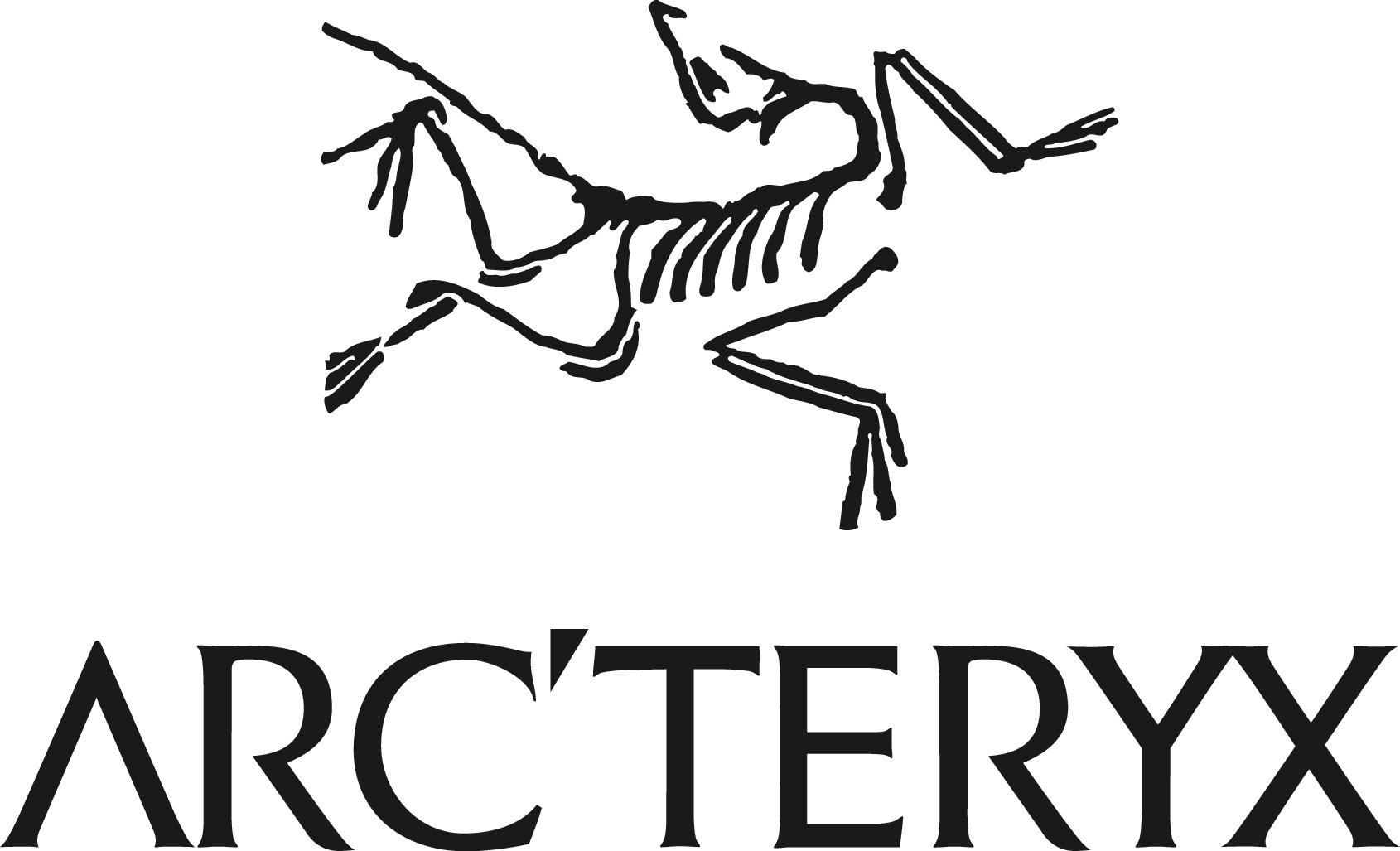 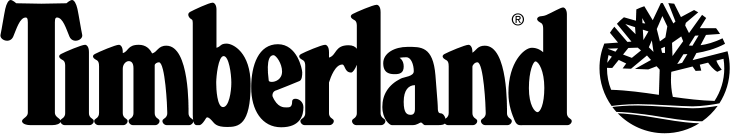 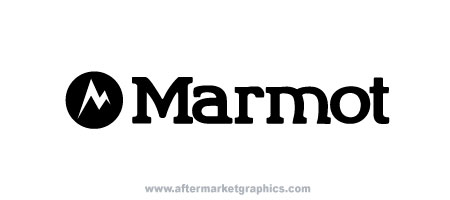 Cost/ Expenses
$3.8 million for eco-friendly commitment in 2009
$100k annually on field testing
$350k to repair 12k garments/yr = $29 per garment
Less than 1% revenues on marketing
1% revenues on environmental causes
$200k in kind donations to eco-causes
INTRODUCTION OF RECYCLING PROGRAM DID HAVE A POSITIVE IMPACT ON SALES
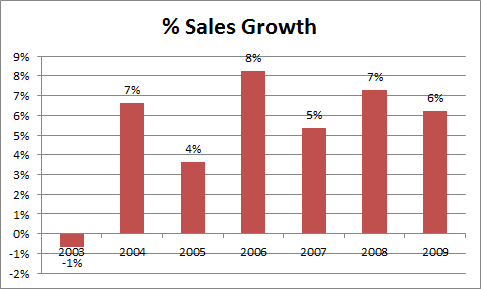 PROGRAM ENHANCEMENT HAS THE POTENTIAL TO FUEL TOP LINE GROWTH
PATAGONIA HAS BEEN OUTPERFORMING ITS INDUSTRY
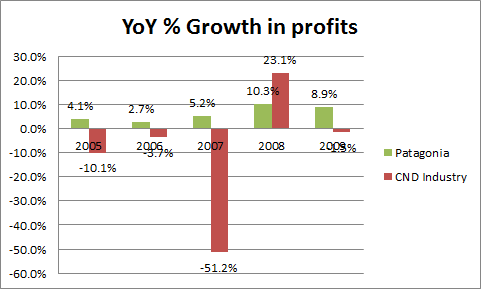 ABLE TO PROTECT PROFITS EVEN DURING RECESSIONARY TIMES
VAST MAJORITY OF REVENUES COMES FROM 3 MAJOR PRODUCT LINES
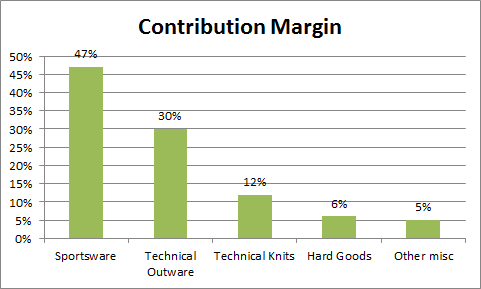 POTENTIAL TO RATIONALIZE PRODUCTS IN ORDER TO ENHANCE INVENTORY MANAGEMENT
Heaviest returns from direct sales channel
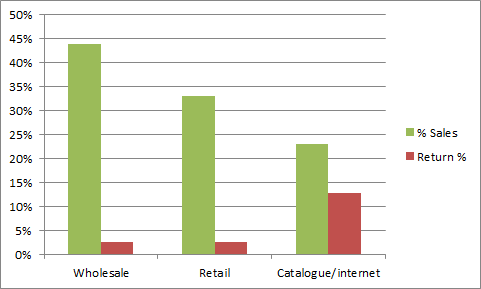 Recommendation
Cost Mitigation Strategies
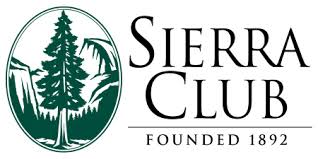 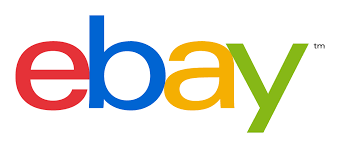 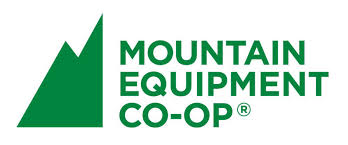 Product Lifecycle Initiative Costs
Costs
Build platform: Revenue sharing model; no costs expected
Hire strategic partnership manager
100k$/year
Increased inventory by 10% (4.6M$ from debt)
Repairs $160k/year: 
Increase repair dept:
Assume 2000 more garments / year
1 person can do 10/day
2 new FTE 50k$/year
Shipping: $60K
Product Lifecycle Initiative
“The company’s history showed that making decisions in favor of environmental reasons always proved to be a good business in subsequent year”.